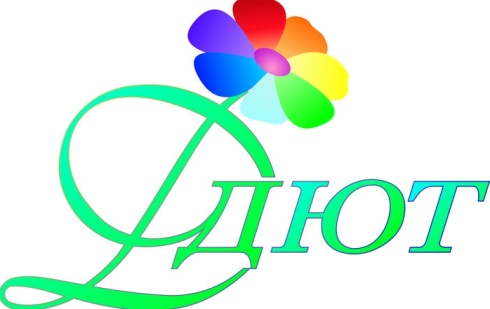 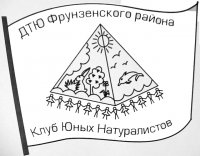 Радость общения с животными – детям с ограниченными возможностями
пдо  Горелова И.Б.
пдо  Чуркина М.А.
ГБУ ДО ДДЮТ Фрунзенского района
Отдел естествознания
Академическая и творческая успешность детей 
с ограниченными возможностями
Факторы успешности детей 
с ограниченными 
возможностями
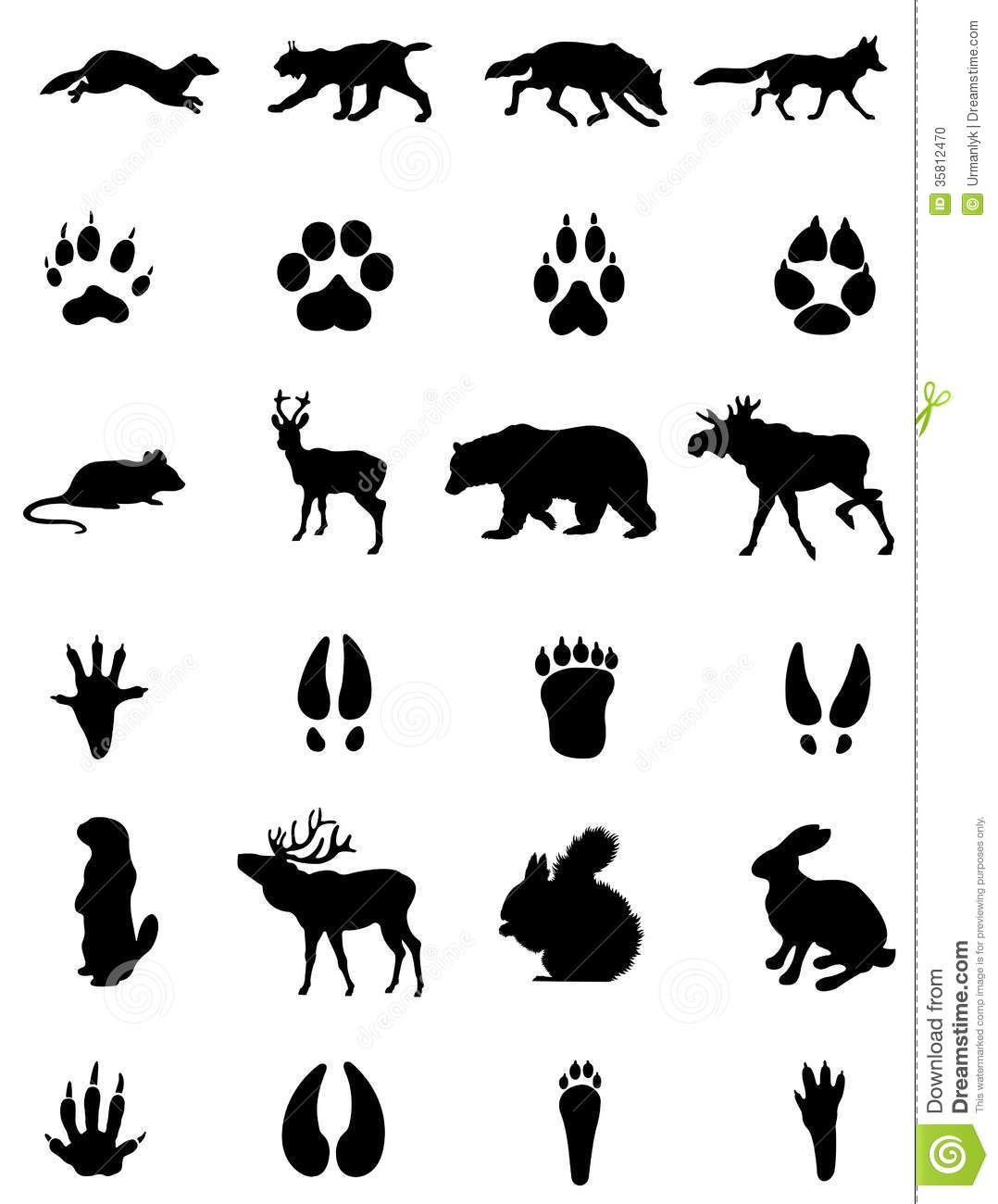 Психологические
Социологические
Педагогические
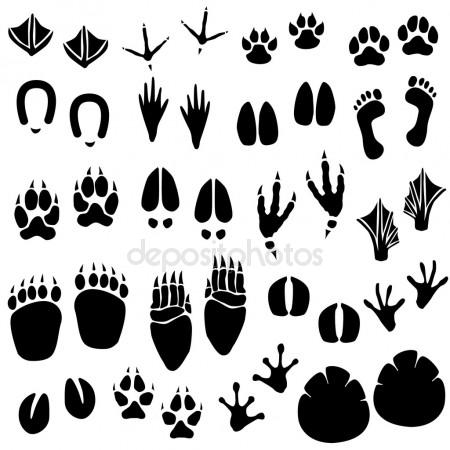 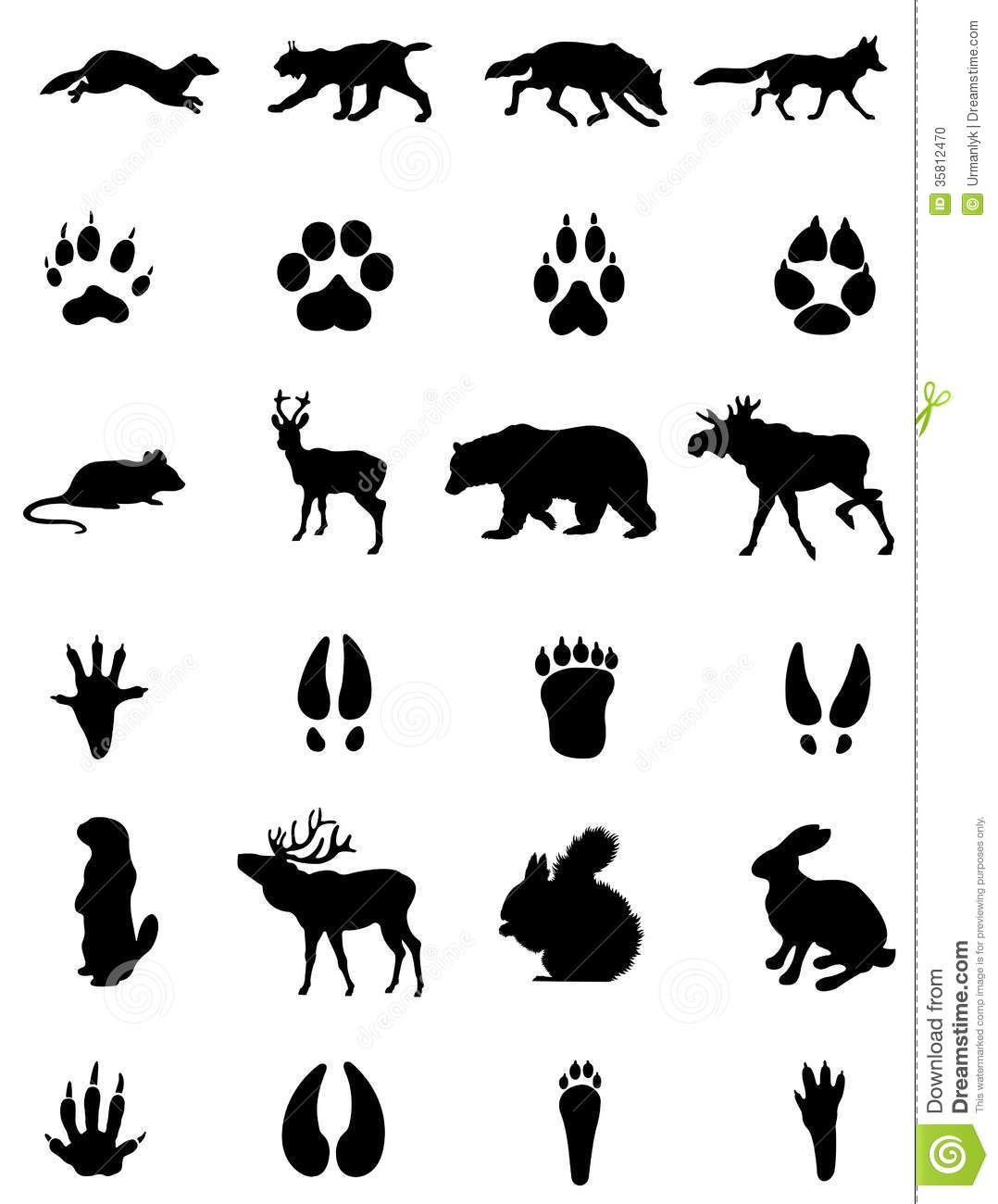 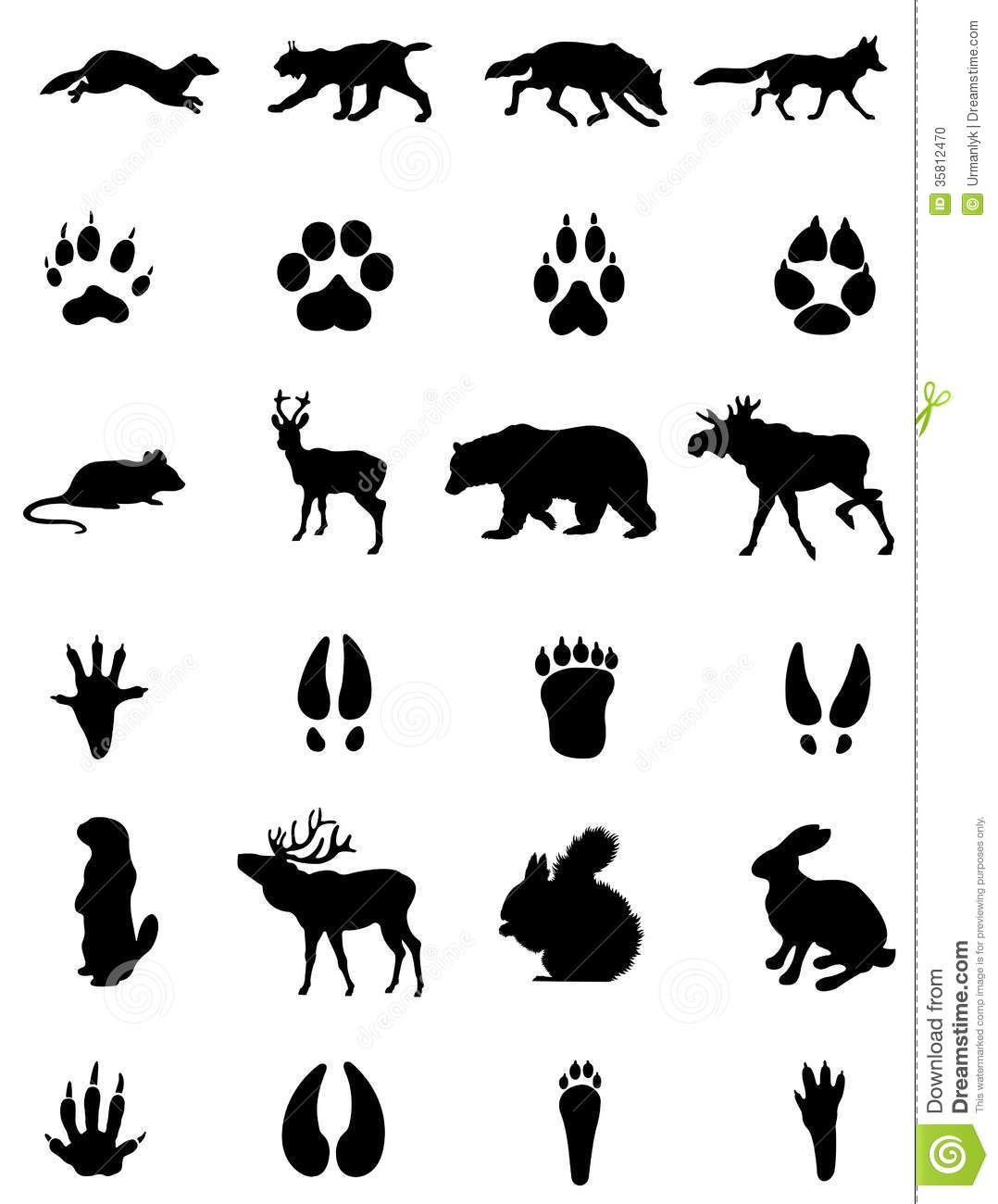 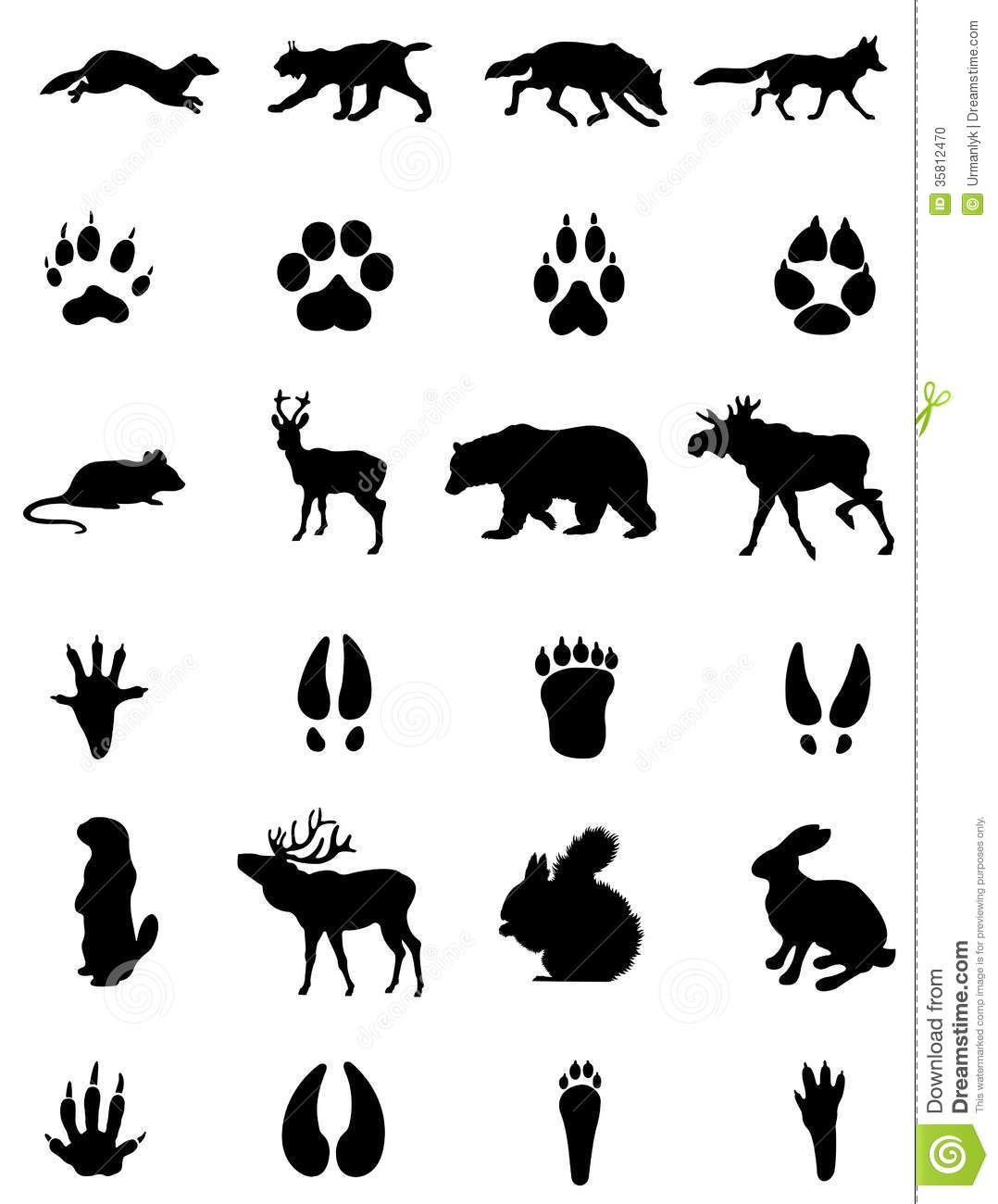 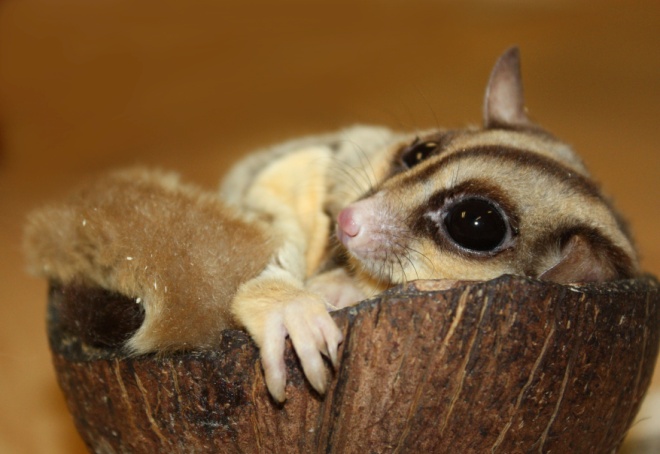 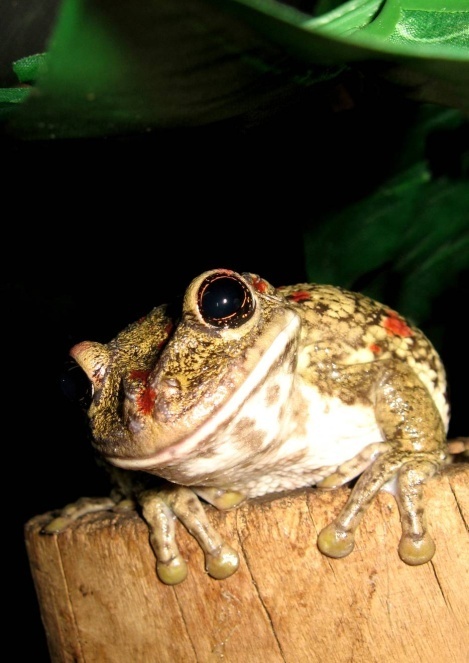 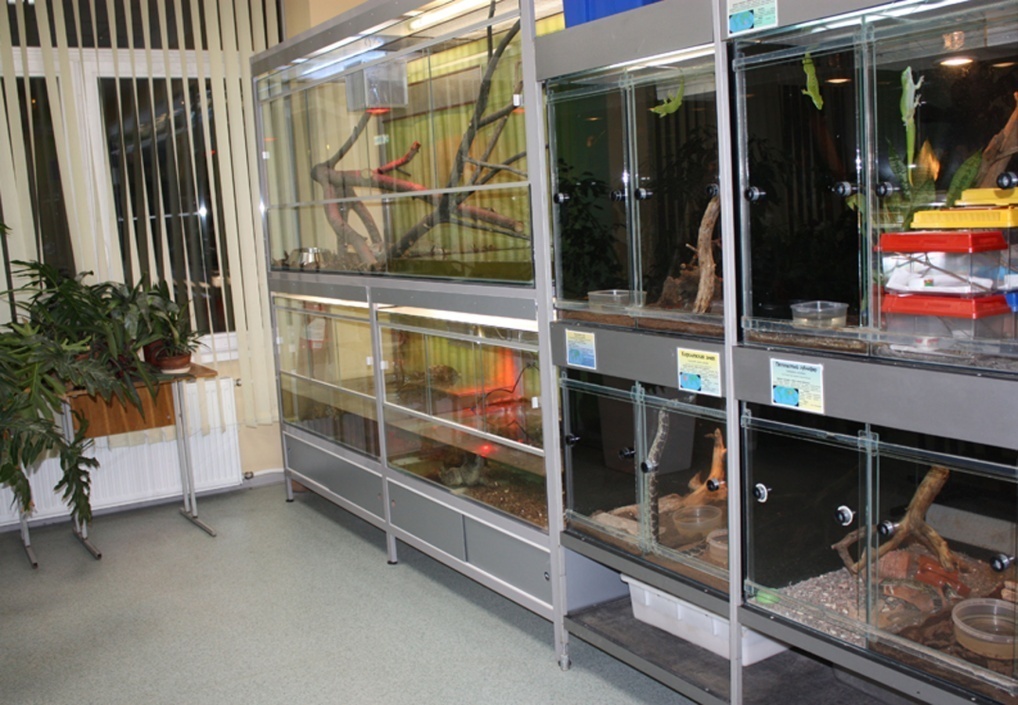 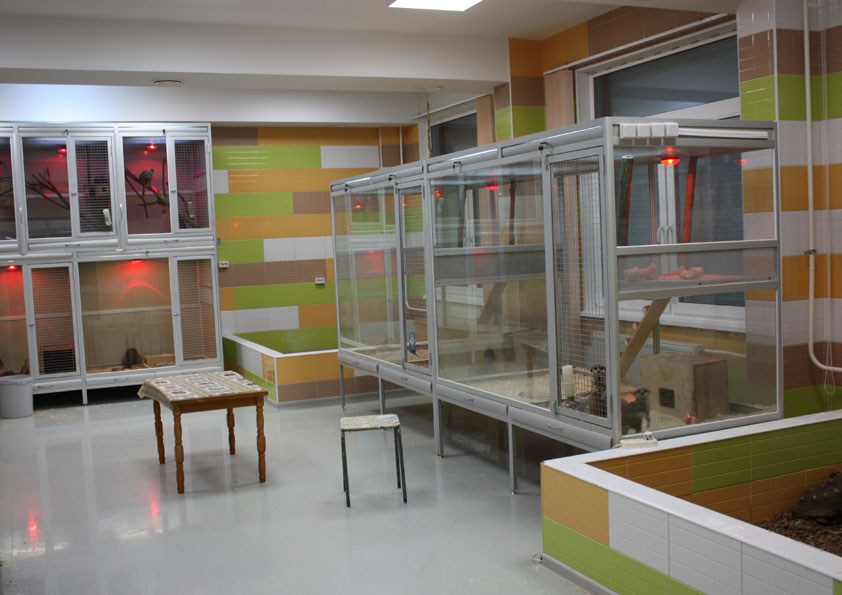 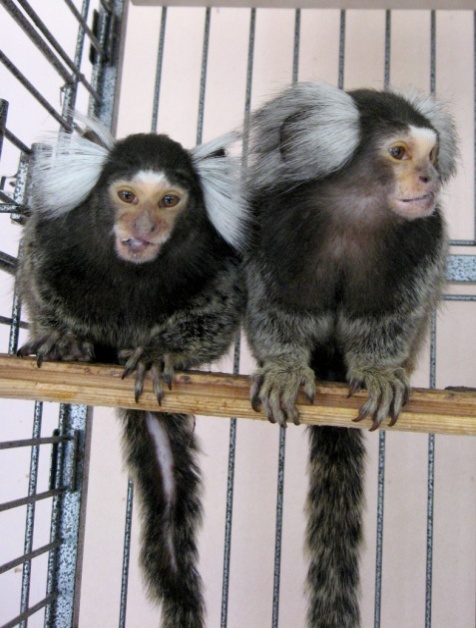 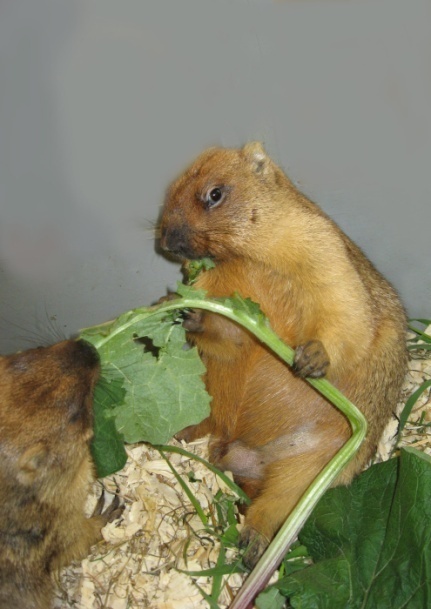 Доступное образовательное пространство 
для детей с ОВЗ
Наличие коллекции контактных животных, различных по виду, размеру, структуре покровов, окраске и  т.д.
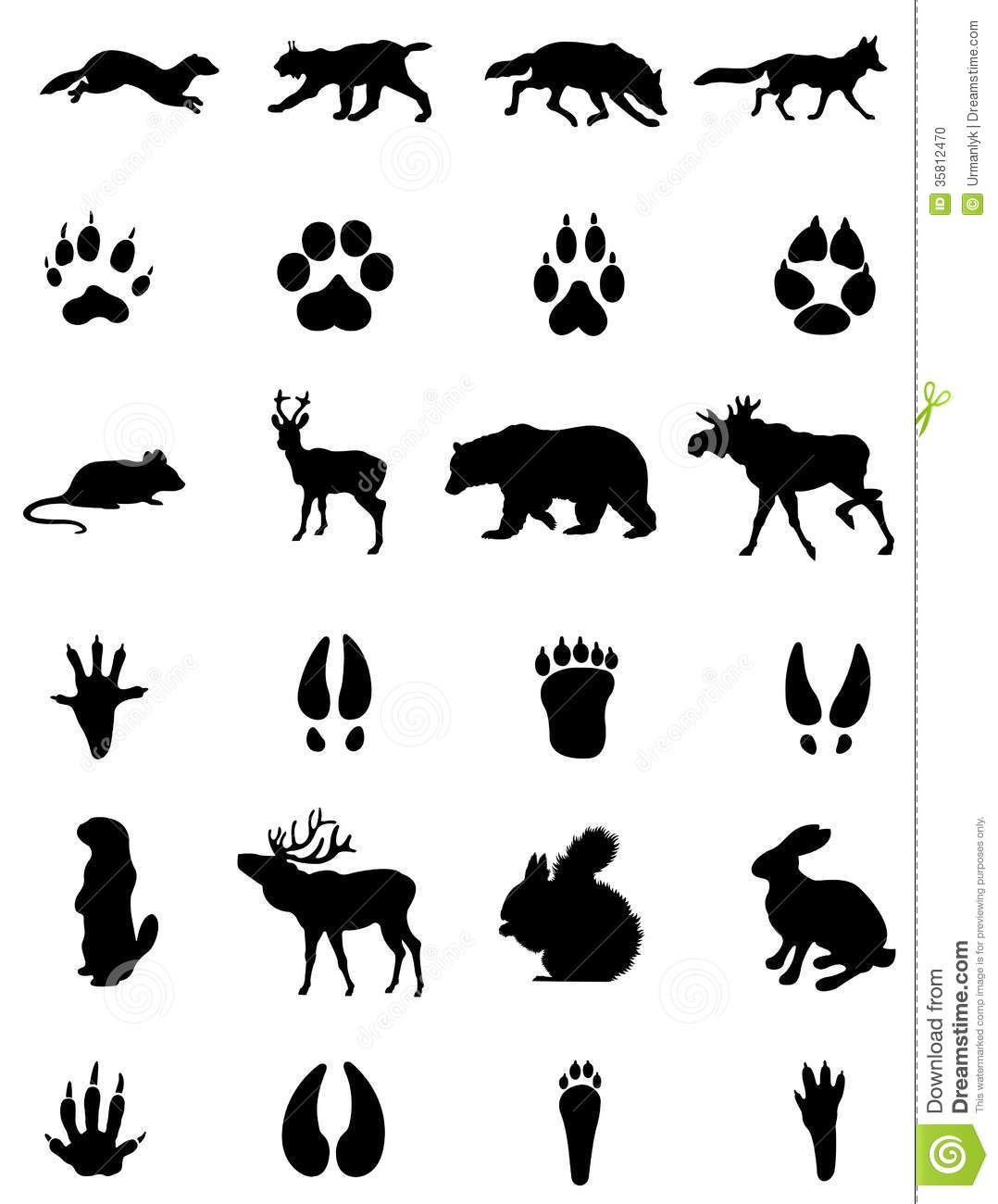 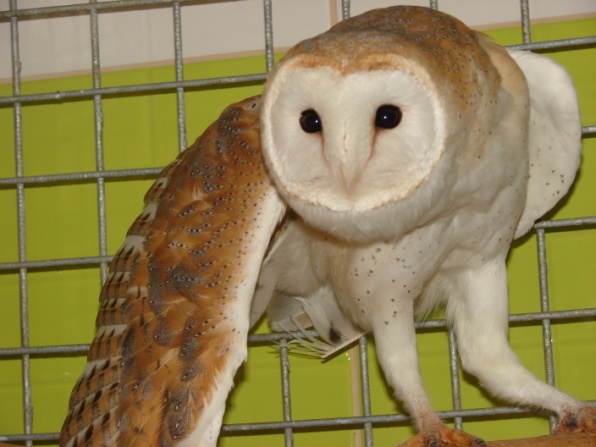 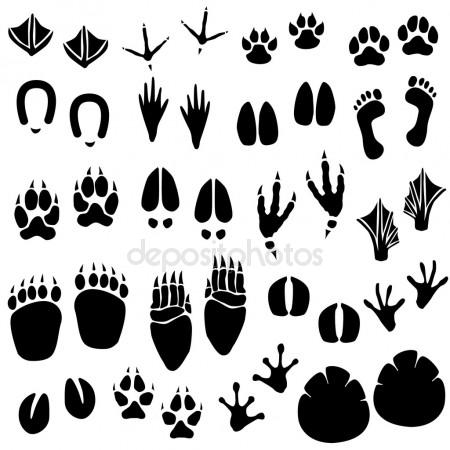 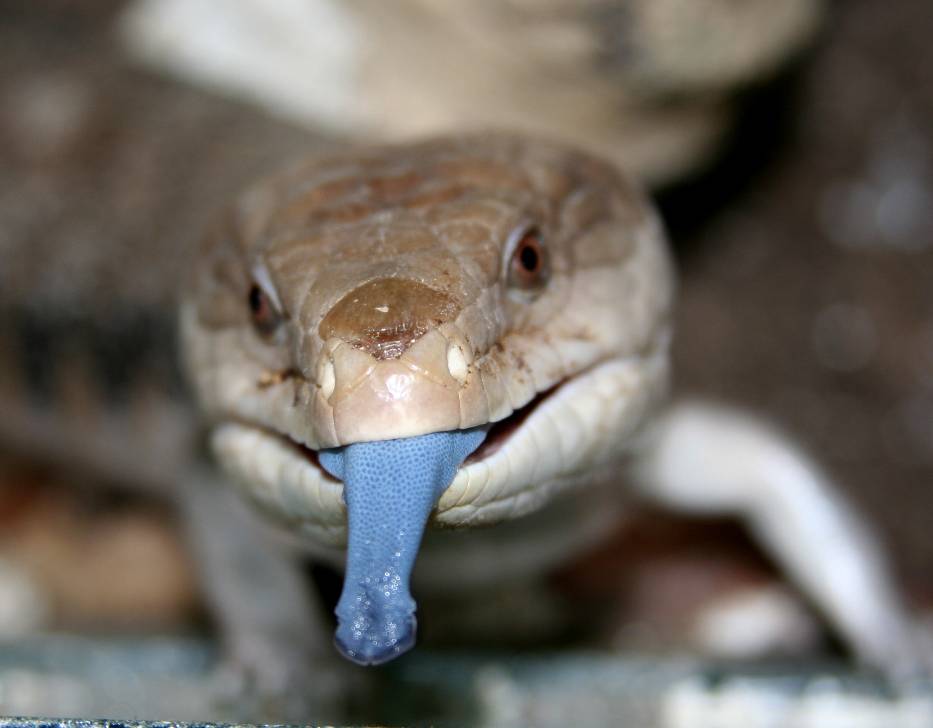 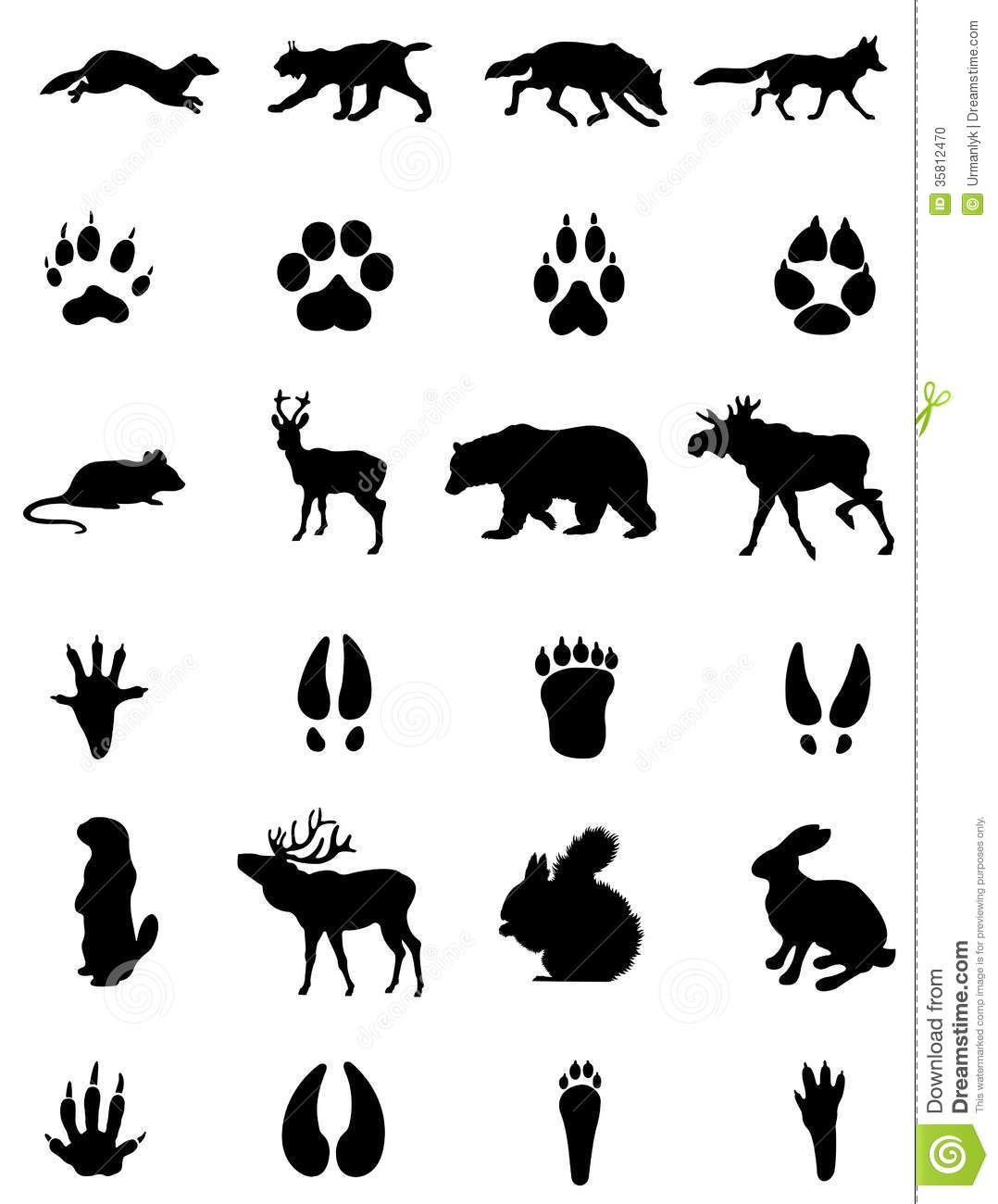 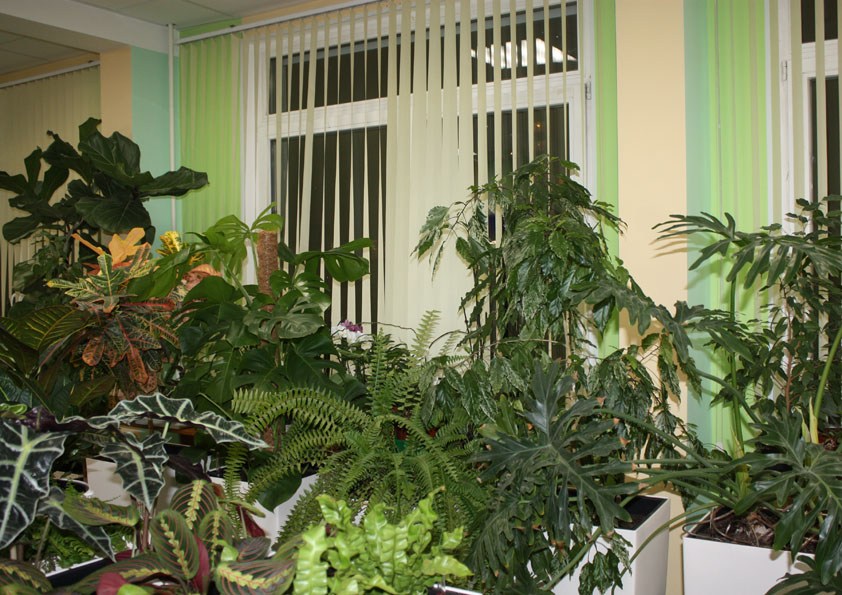 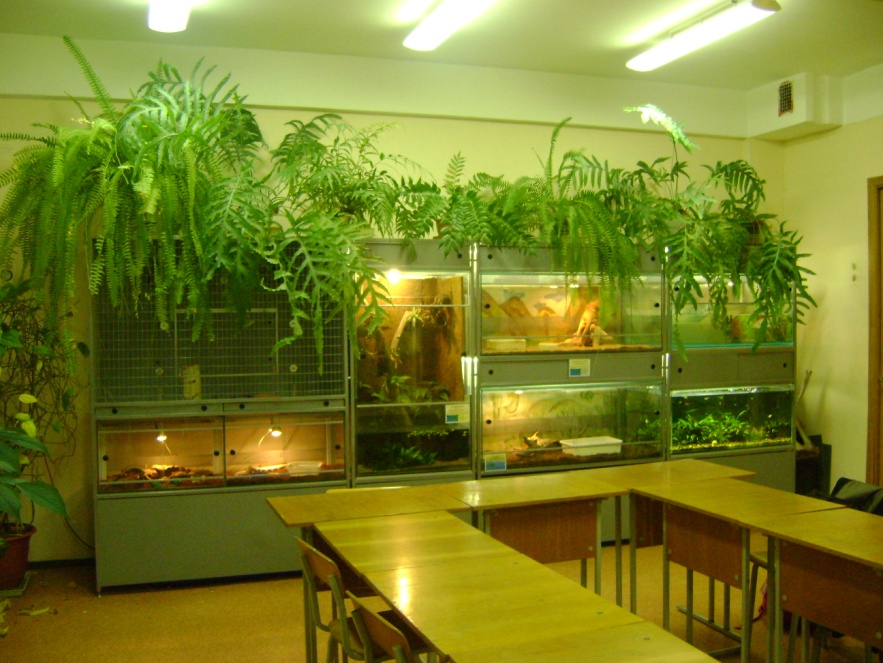 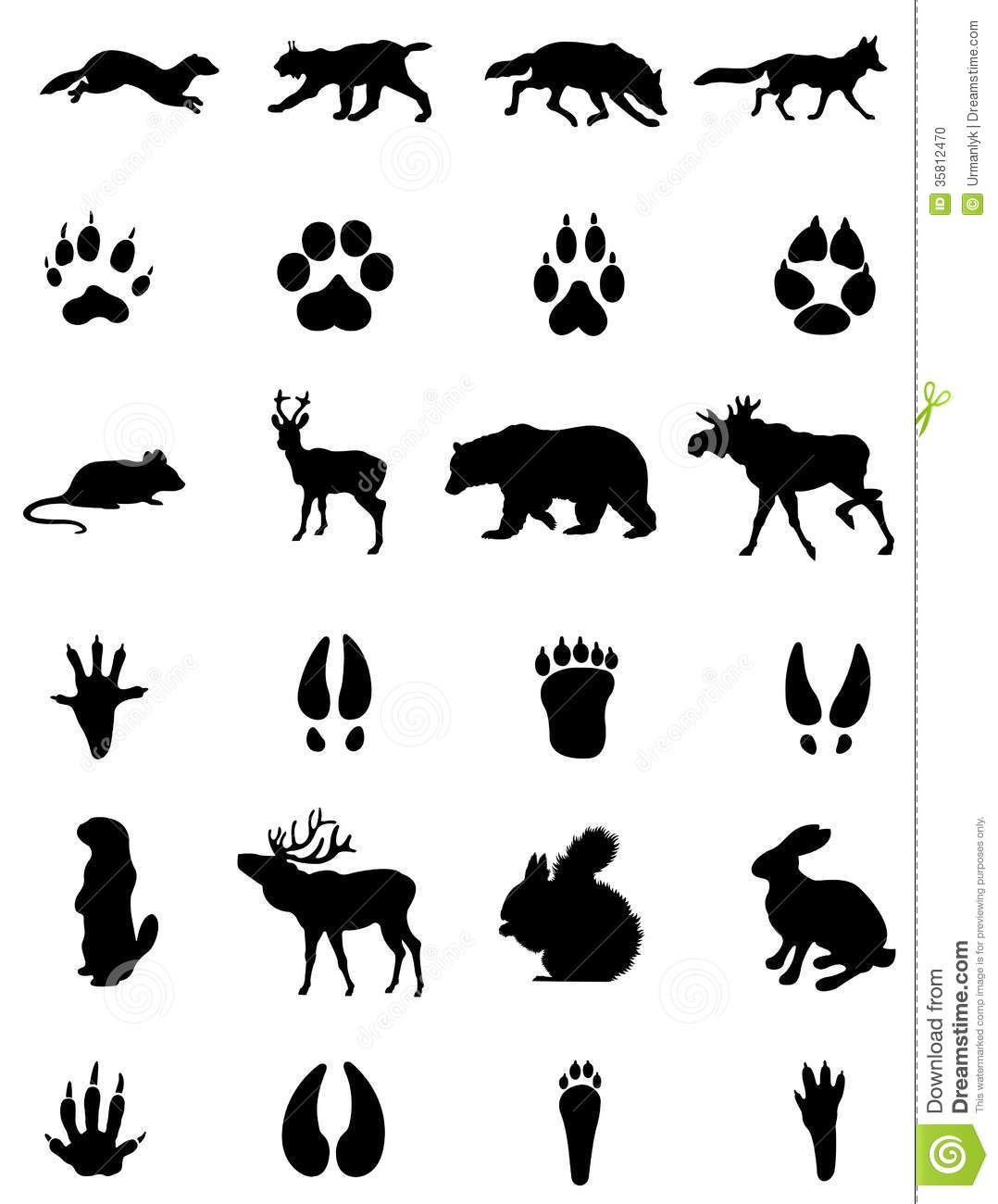 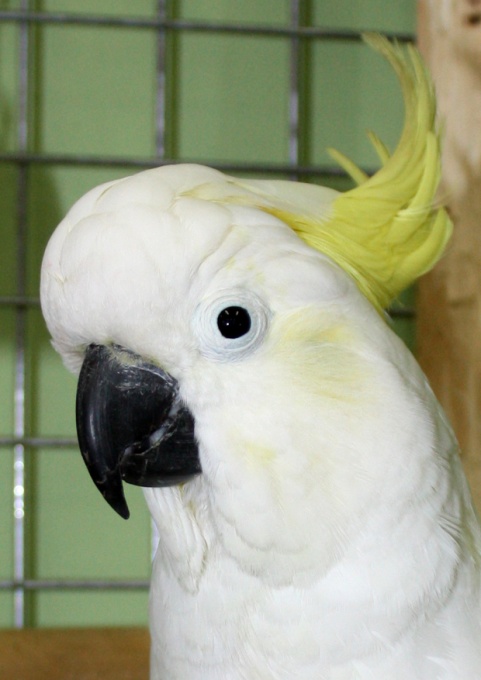 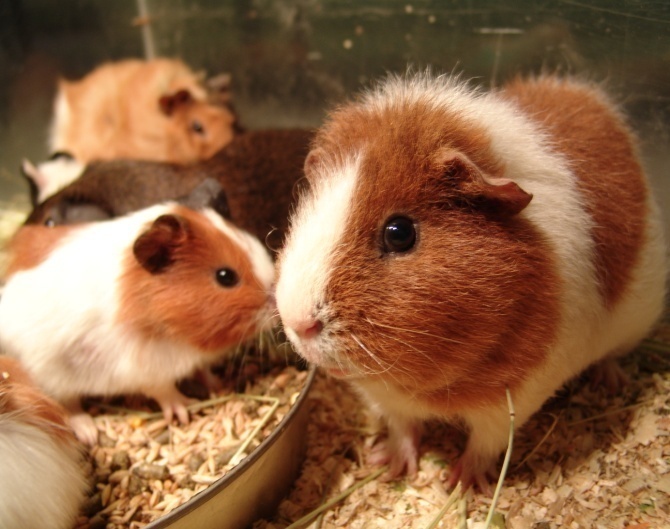 Возможность привлечения 
к работе с детьми профессиональных педагогов, 
в том числе – коррекционных
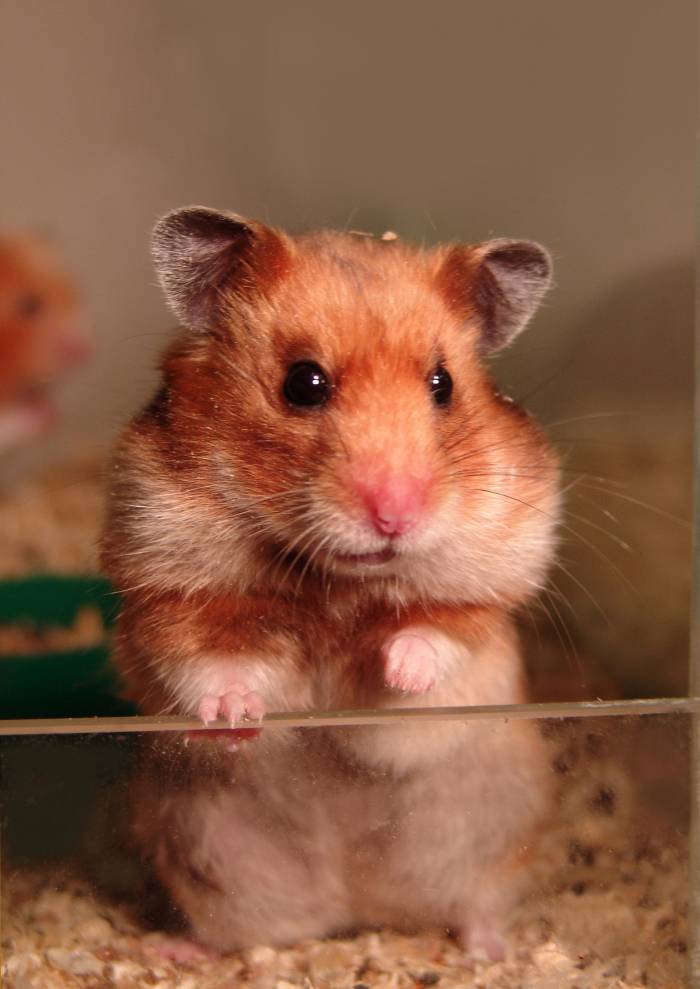 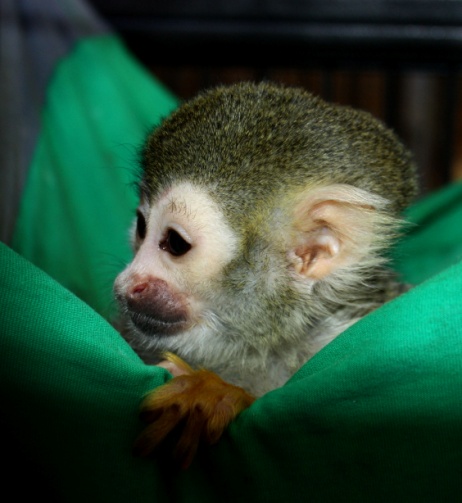 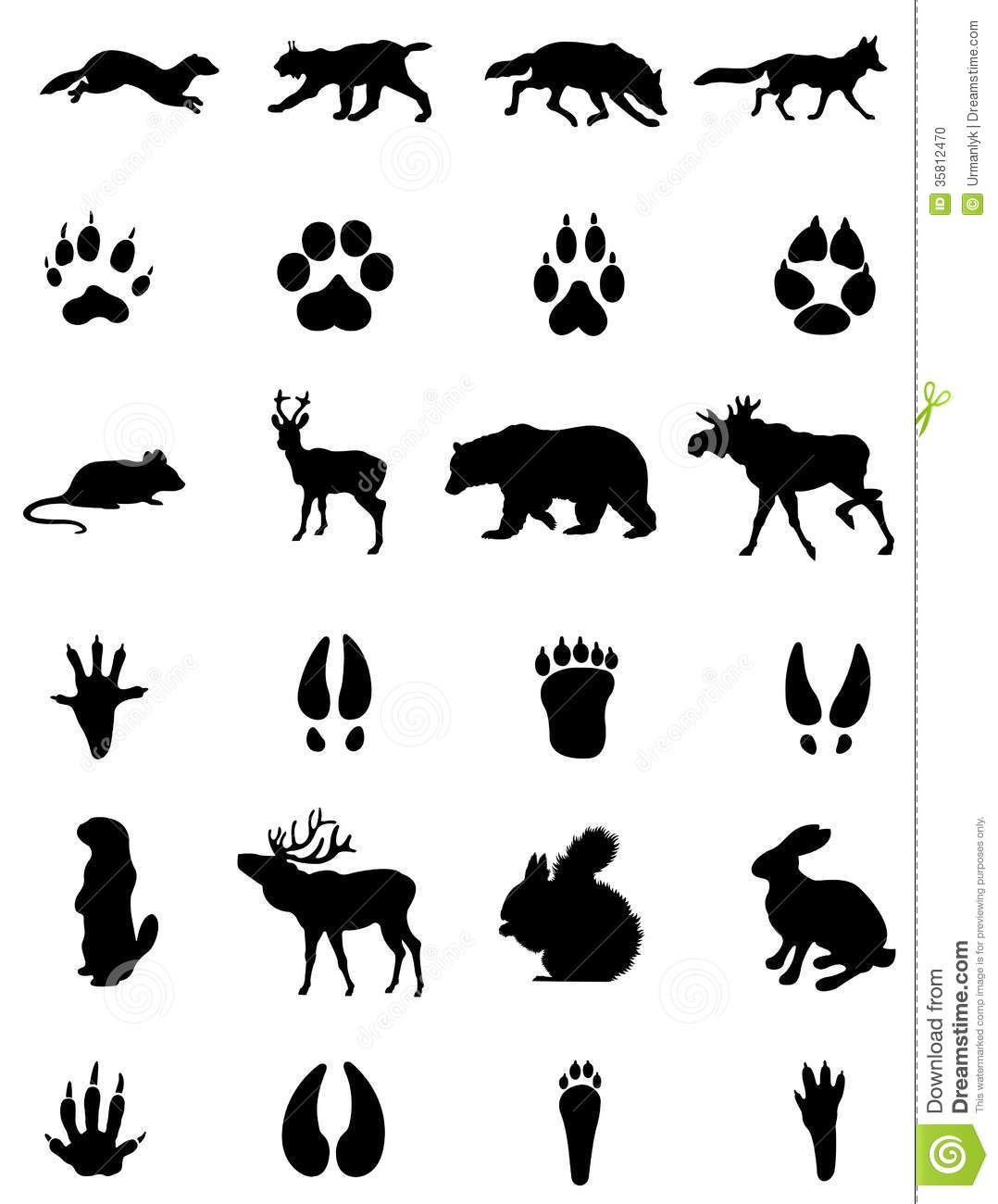 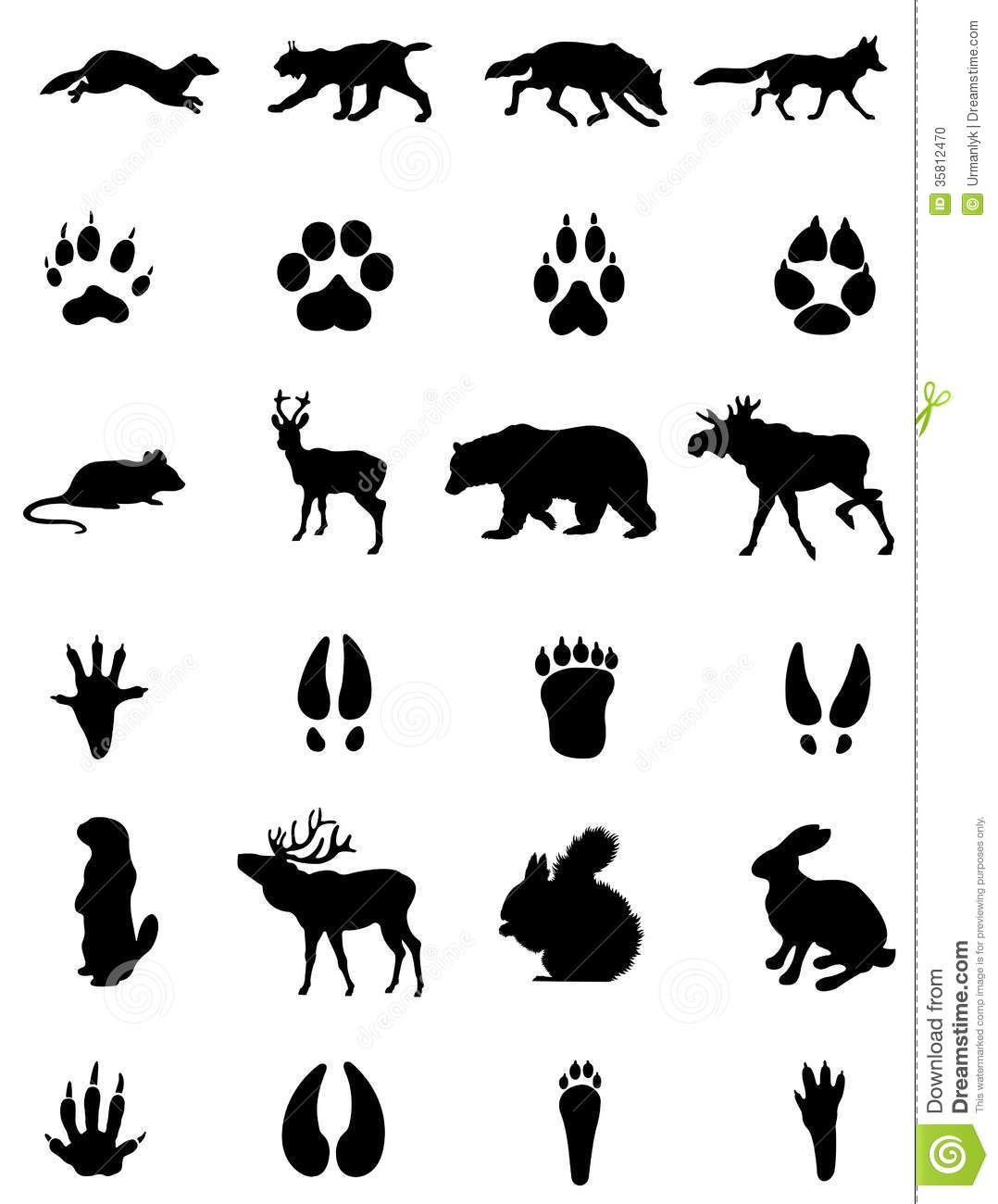 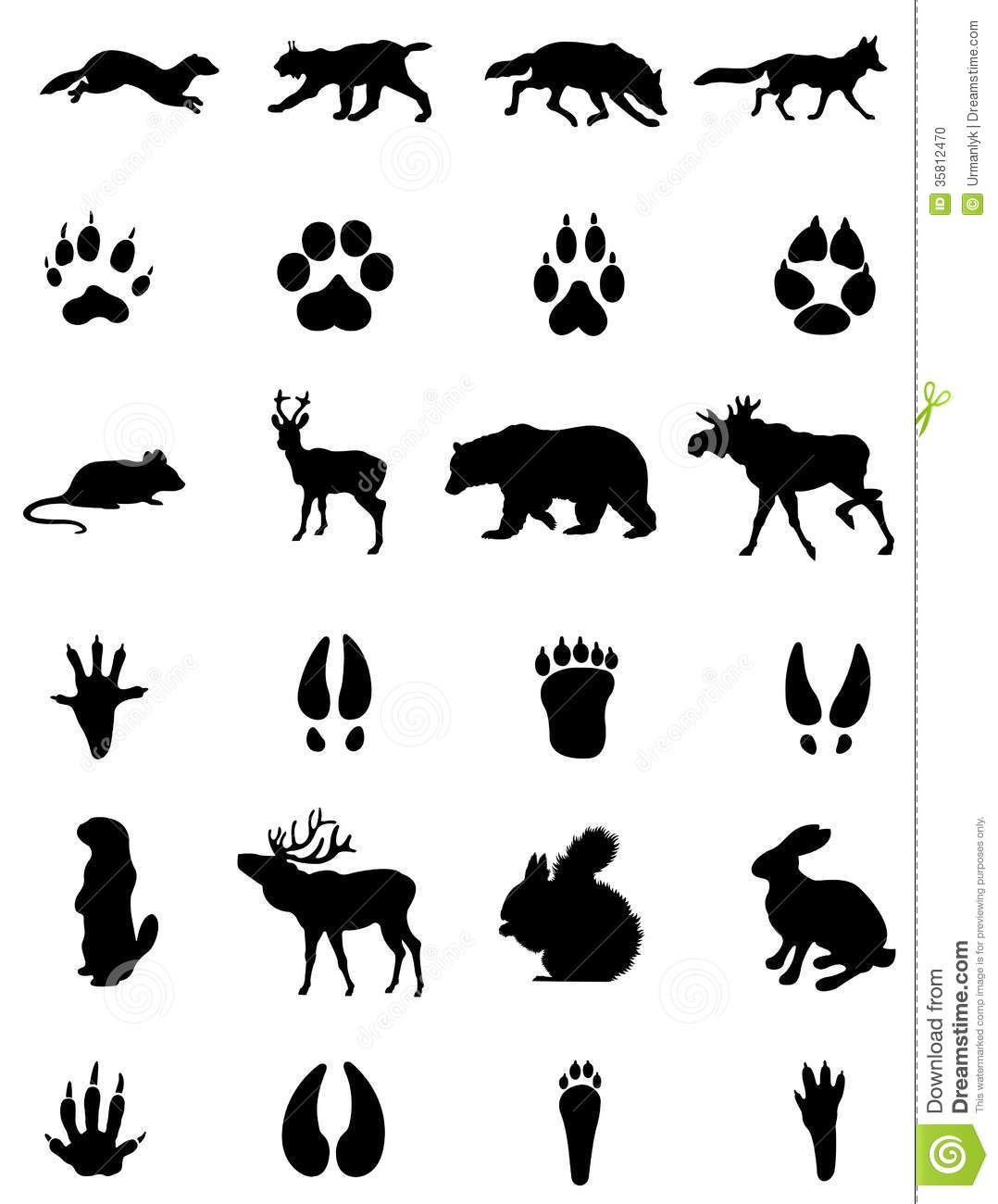 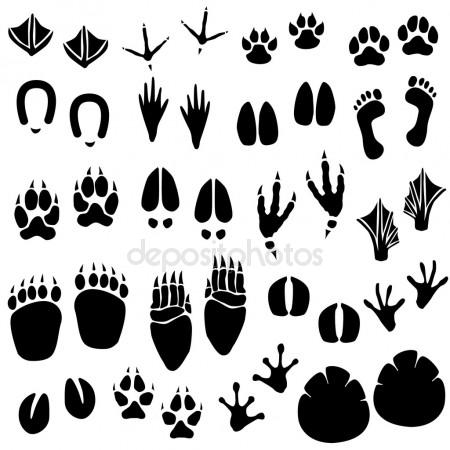 Активное привлечение к участию в занятиях родителей 
и других членов семьи
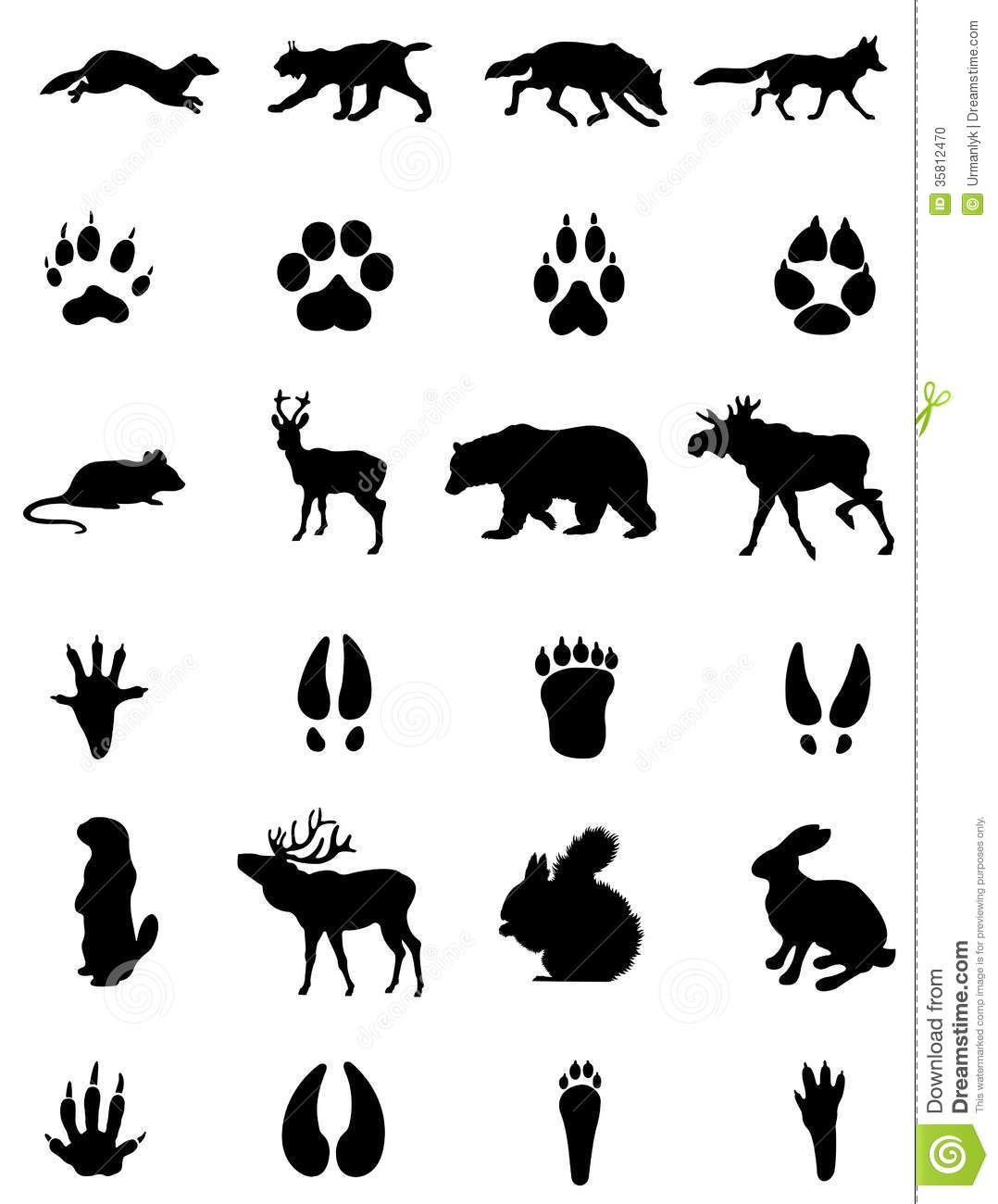 Психологическое и педагогическое сопровождение реализуемой образовательной программы
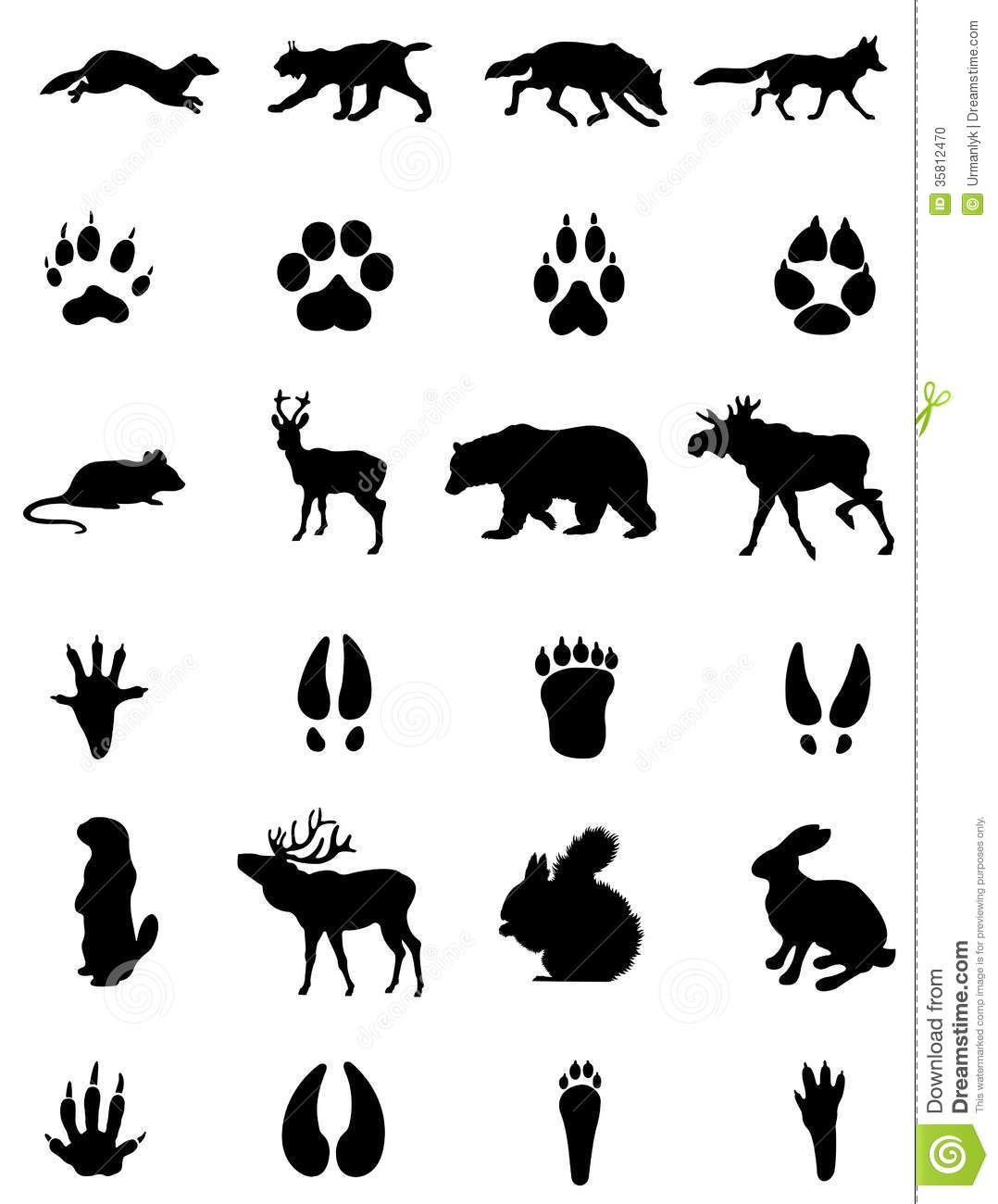 Реализация дополнительной общеобразовательной (общеразвивающей) программы «Радость общения с животными – детям с ограниченными возможностями»
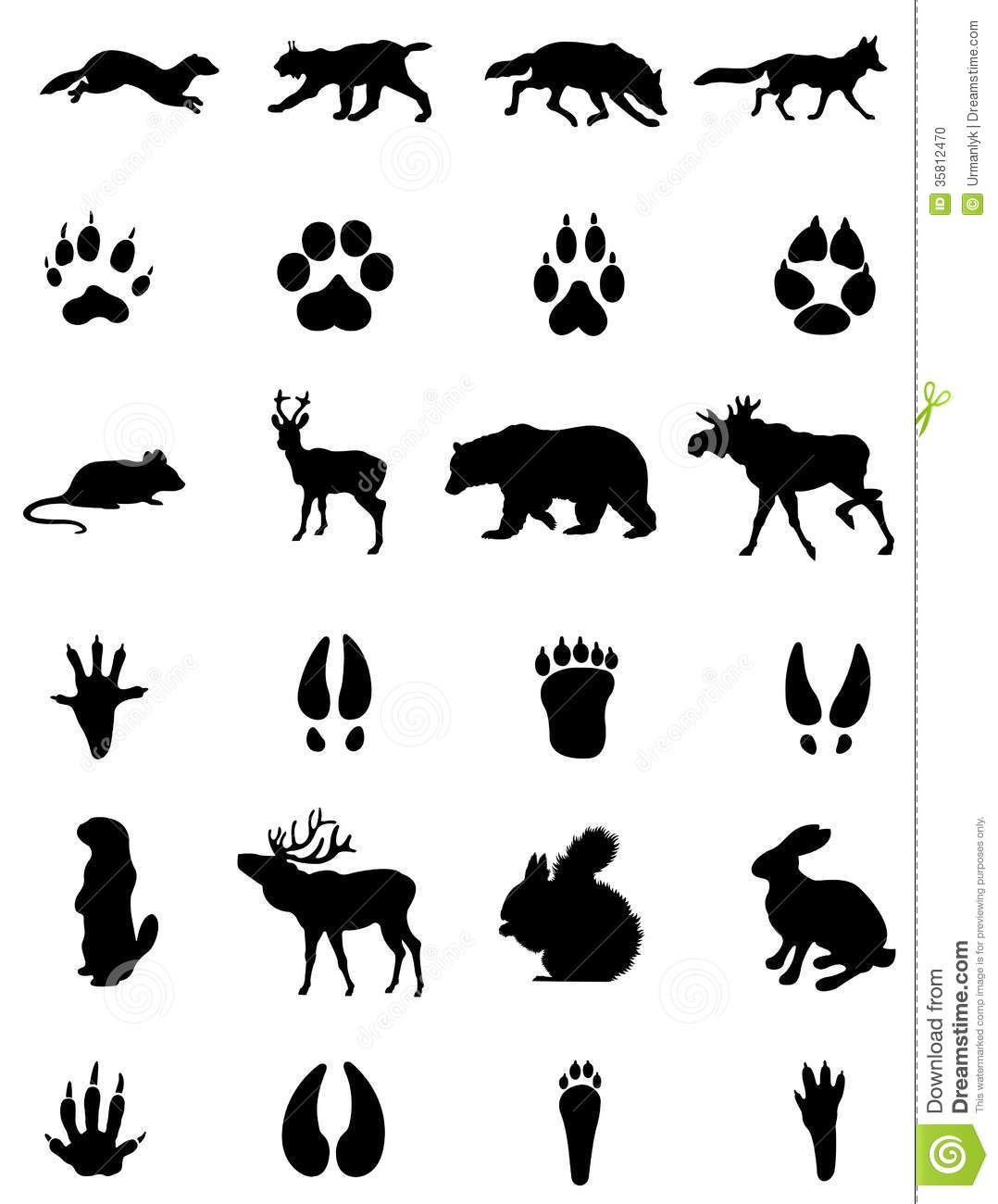 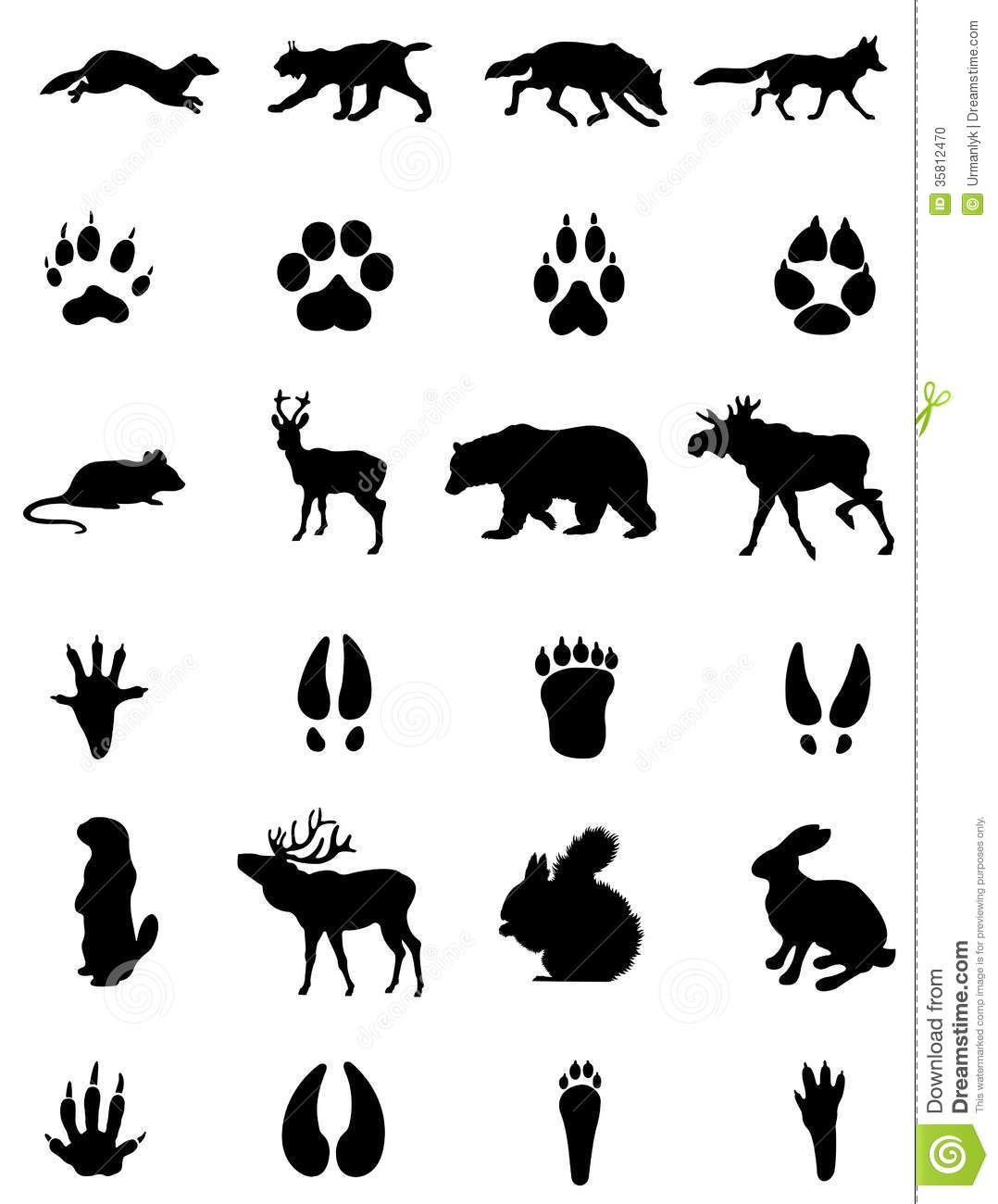 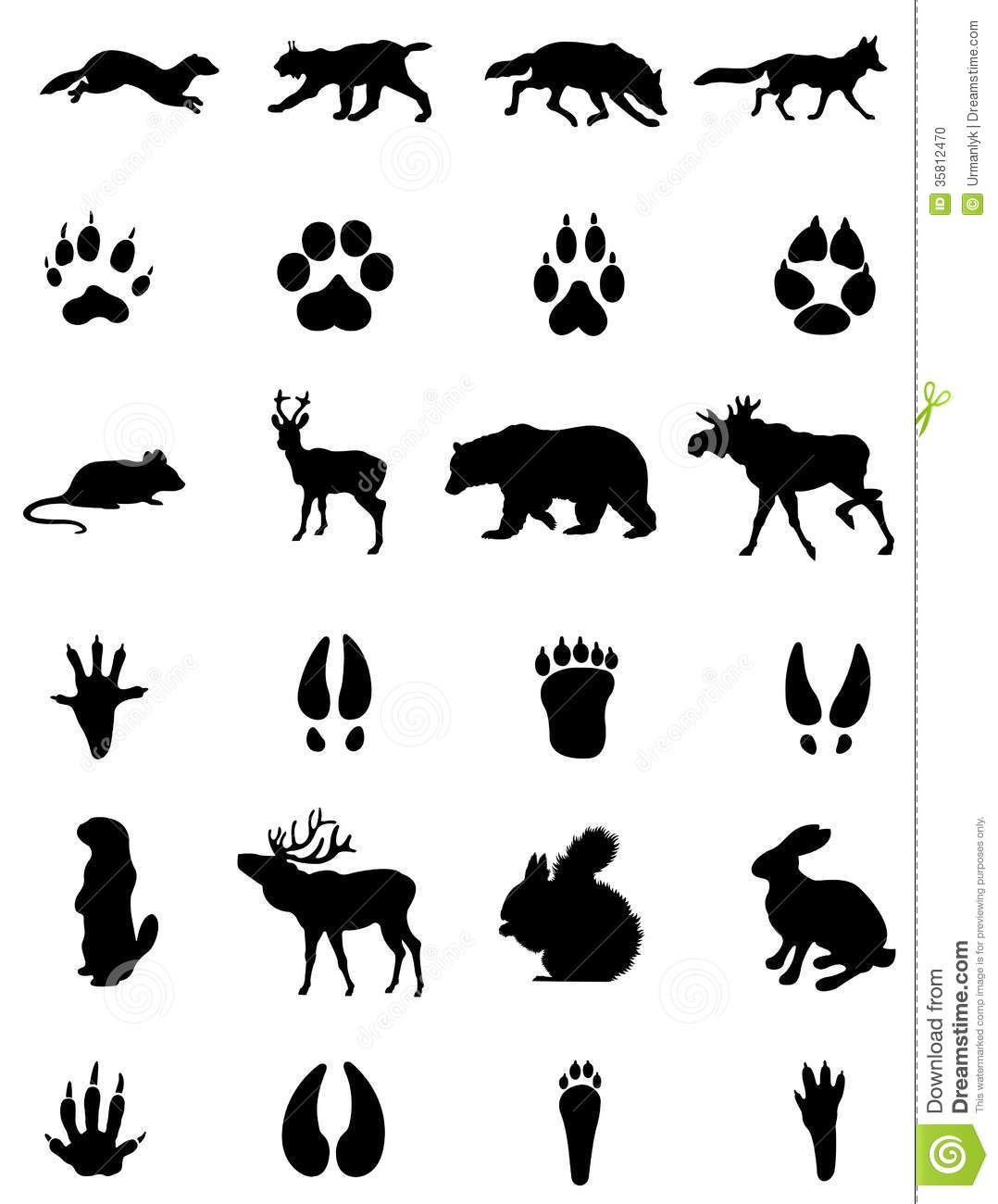 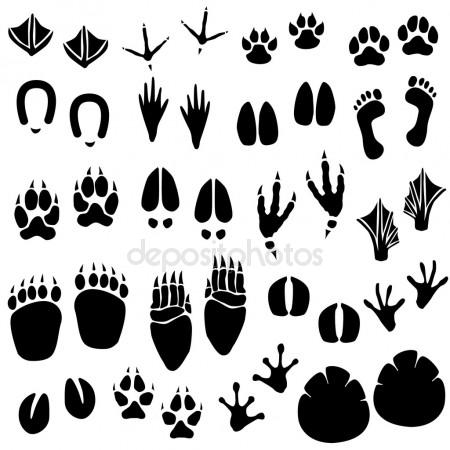 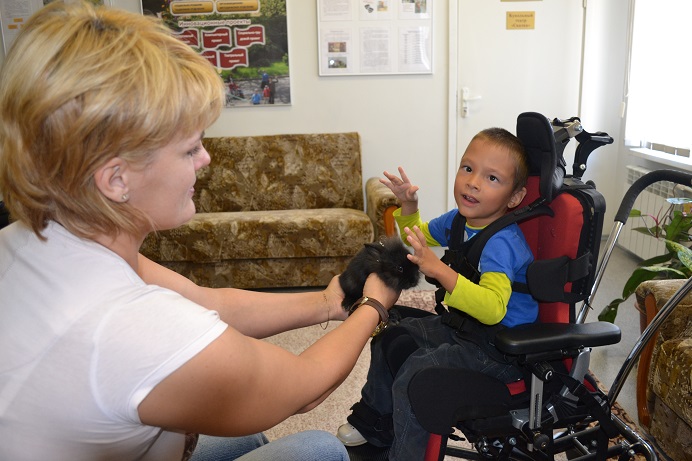 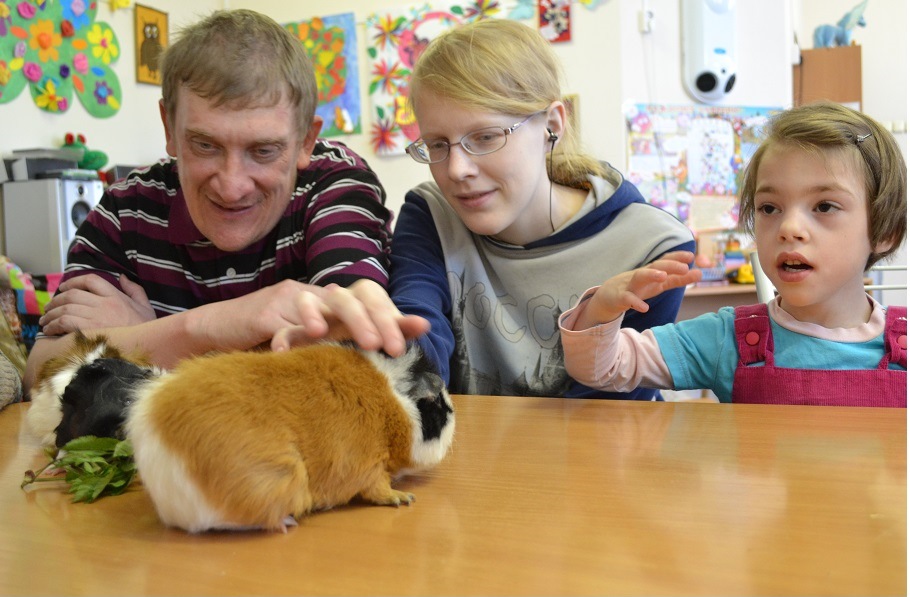 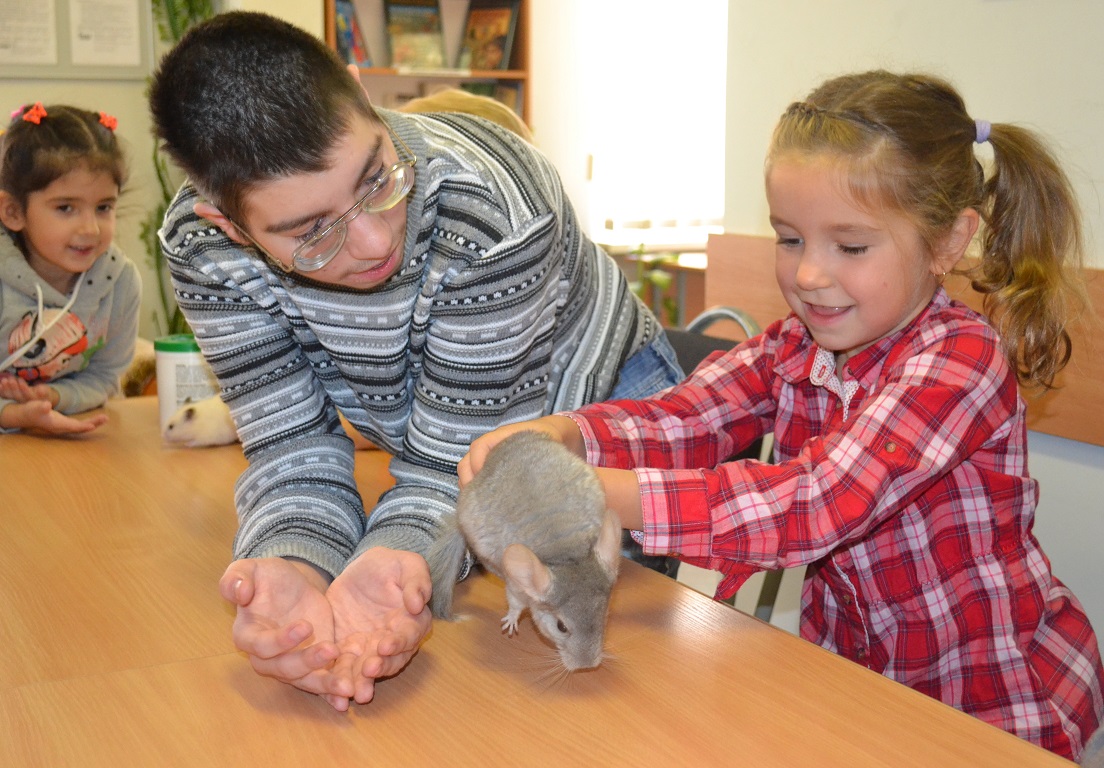 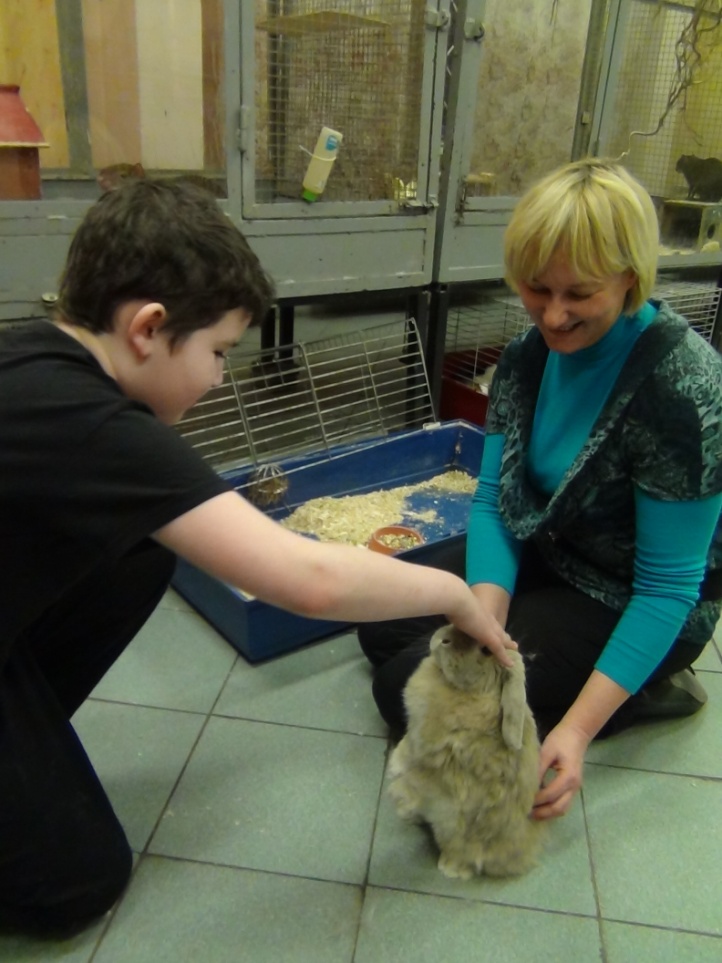 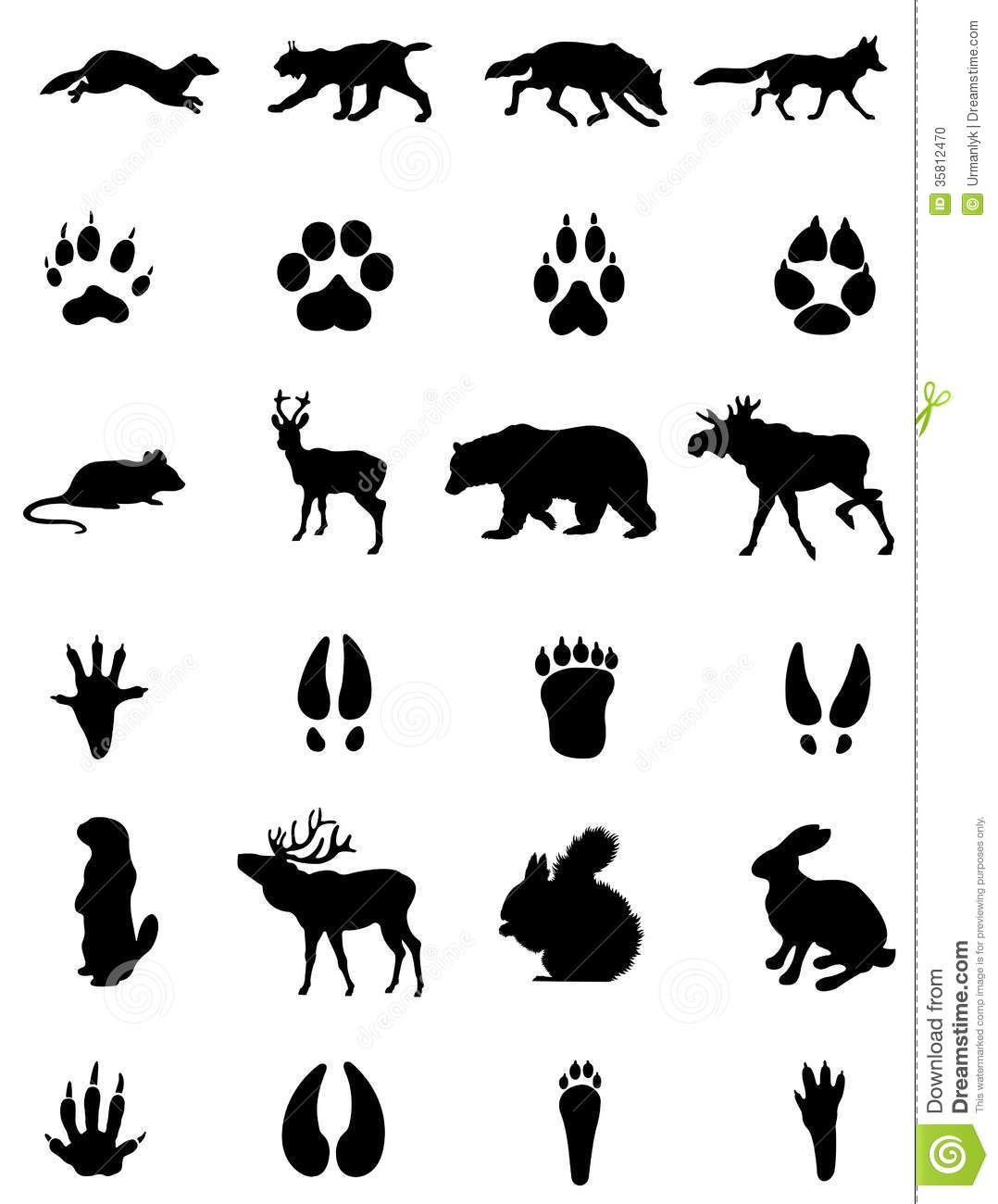 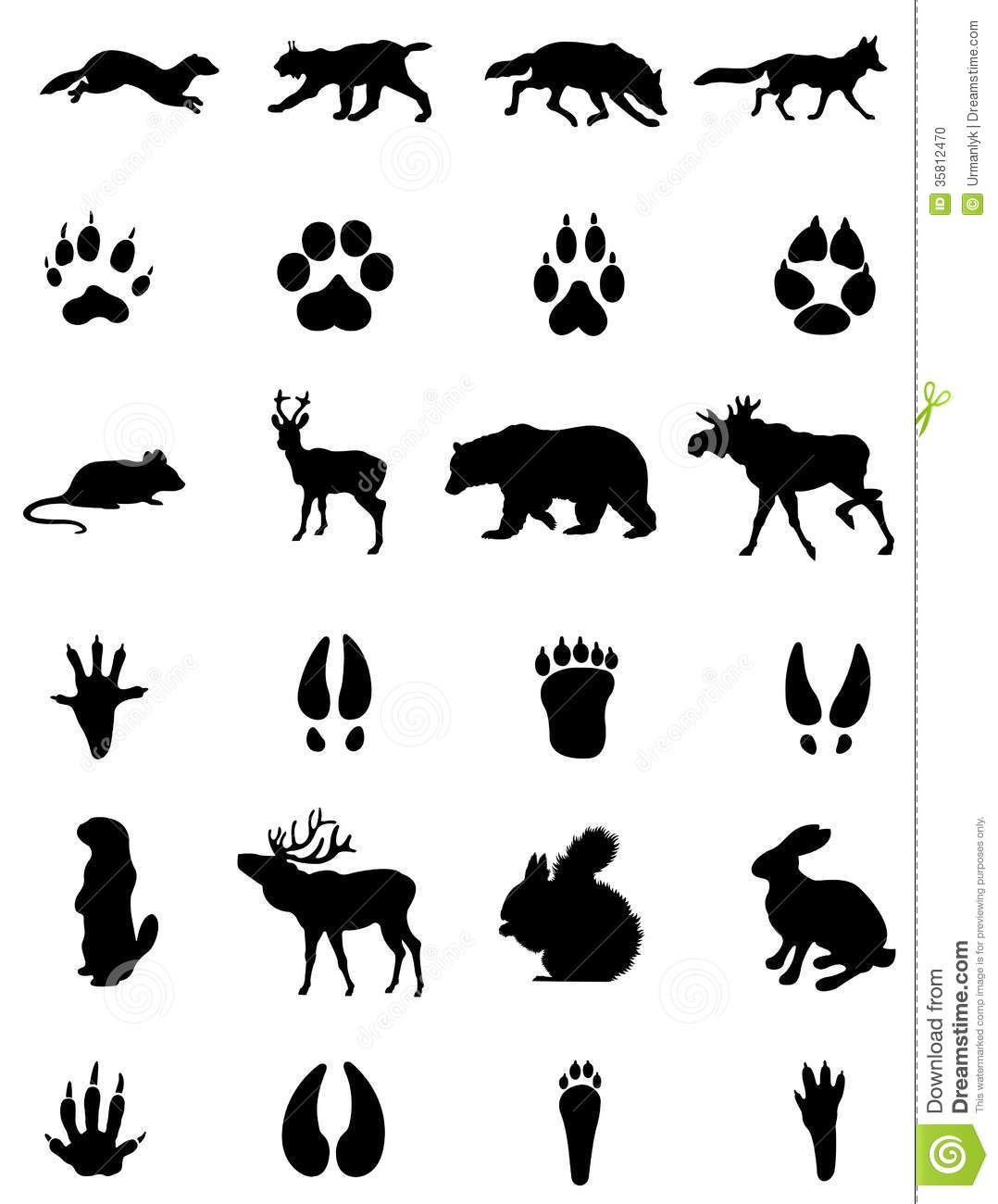 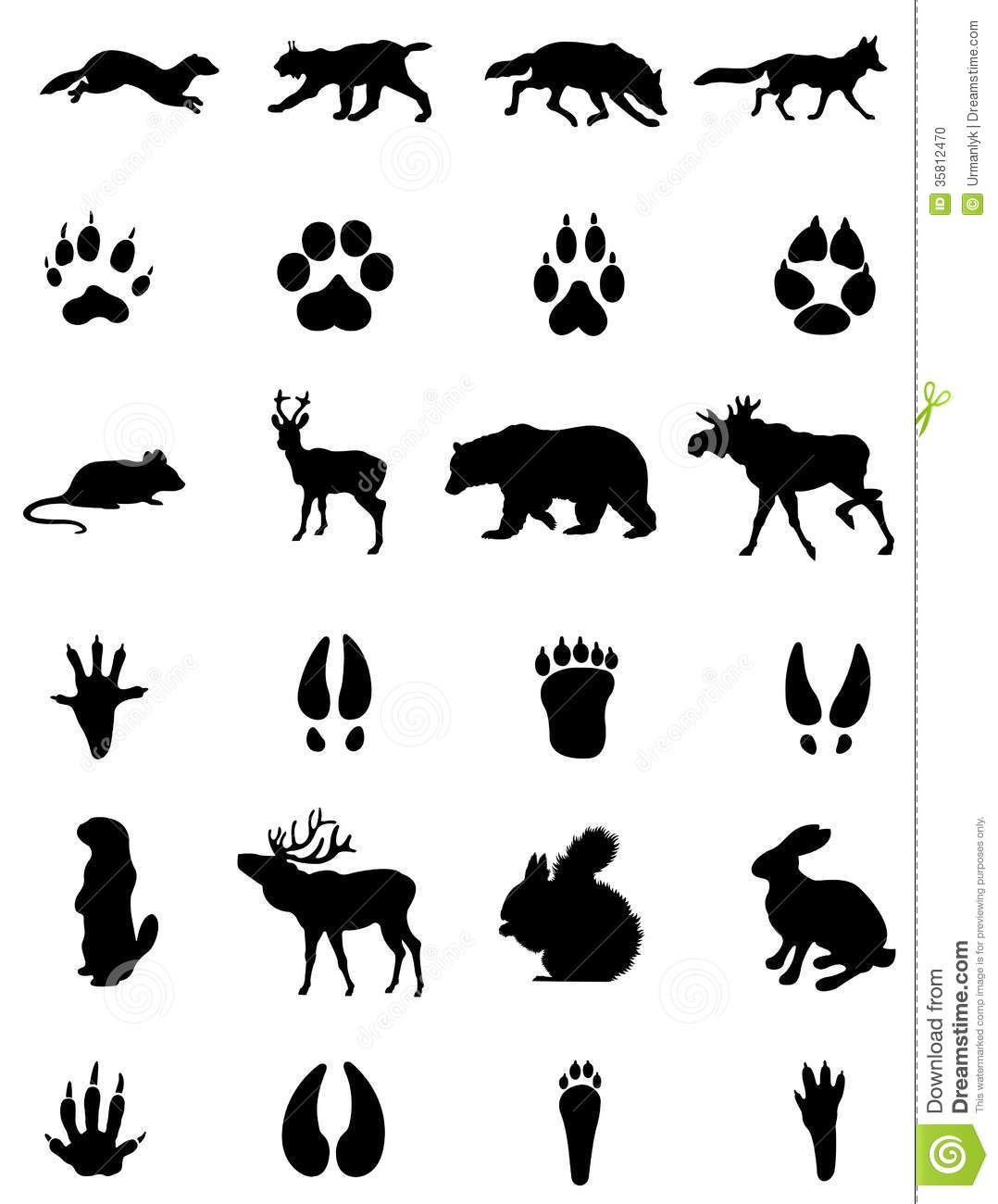 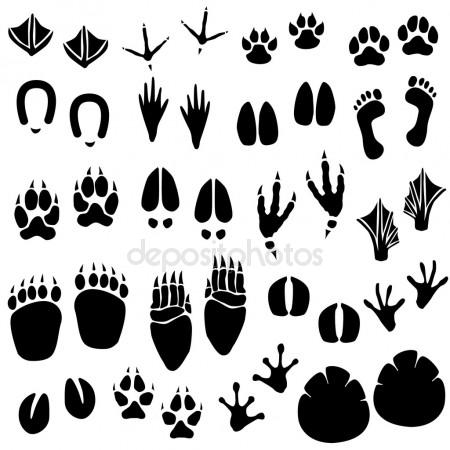 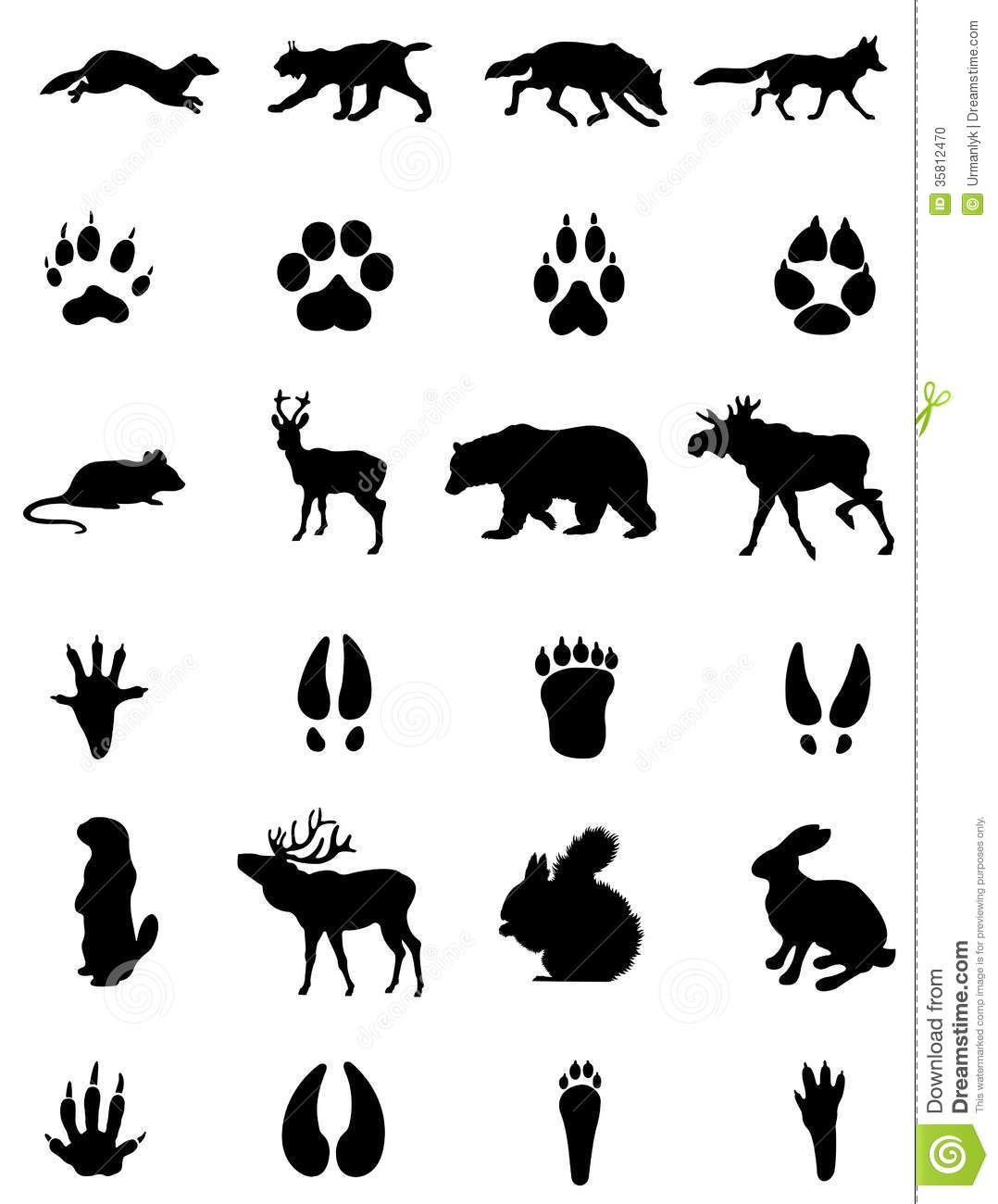 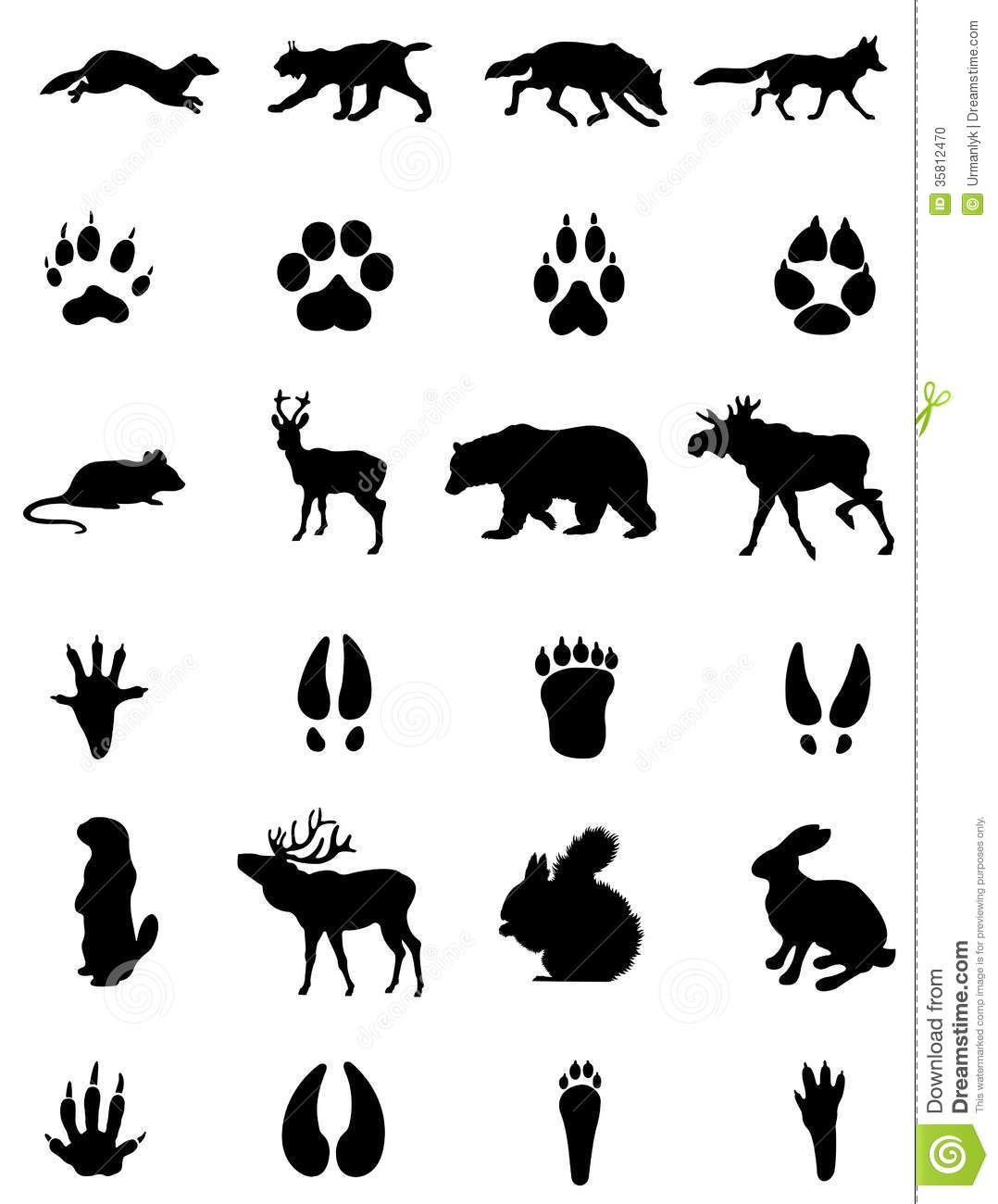 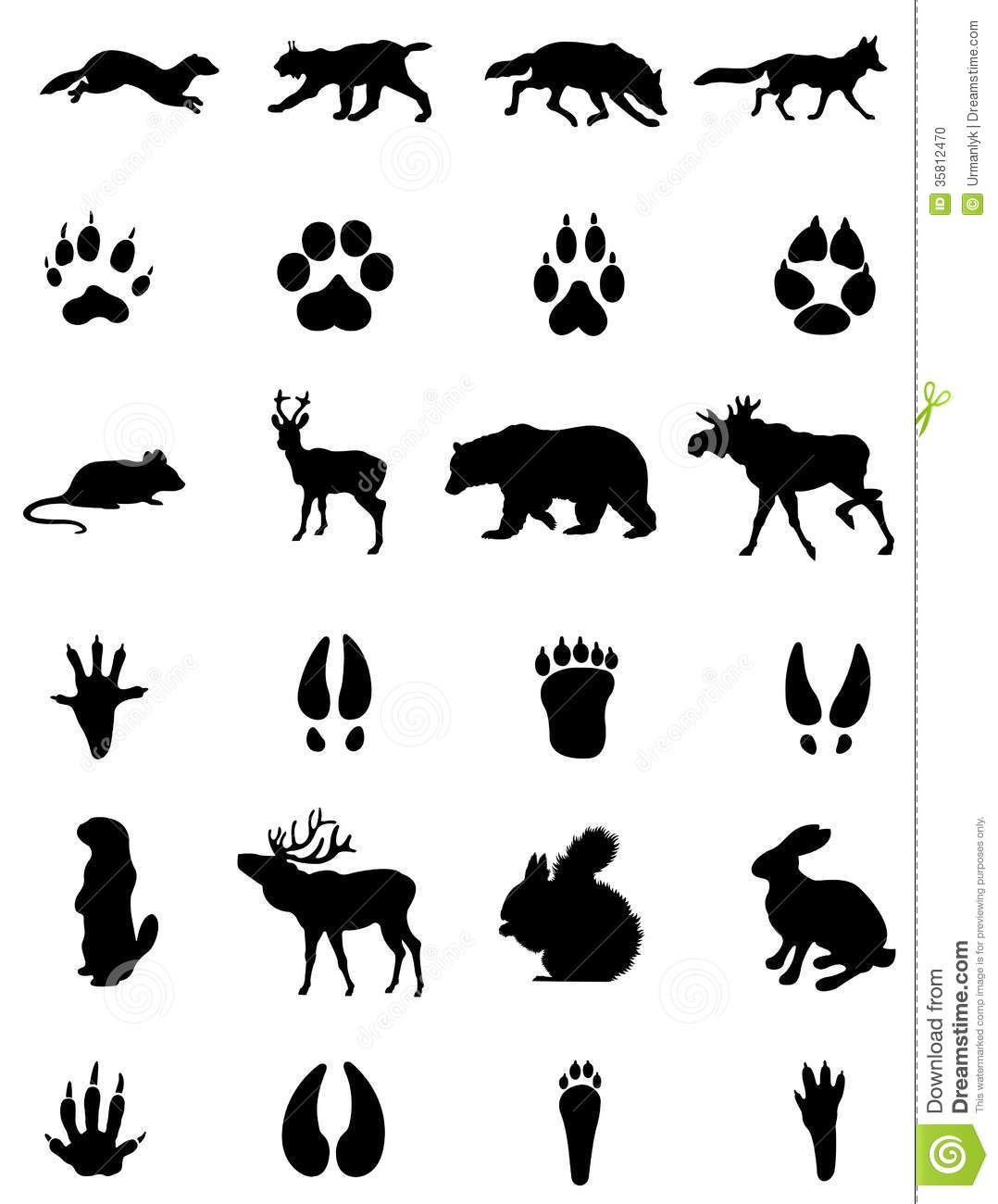 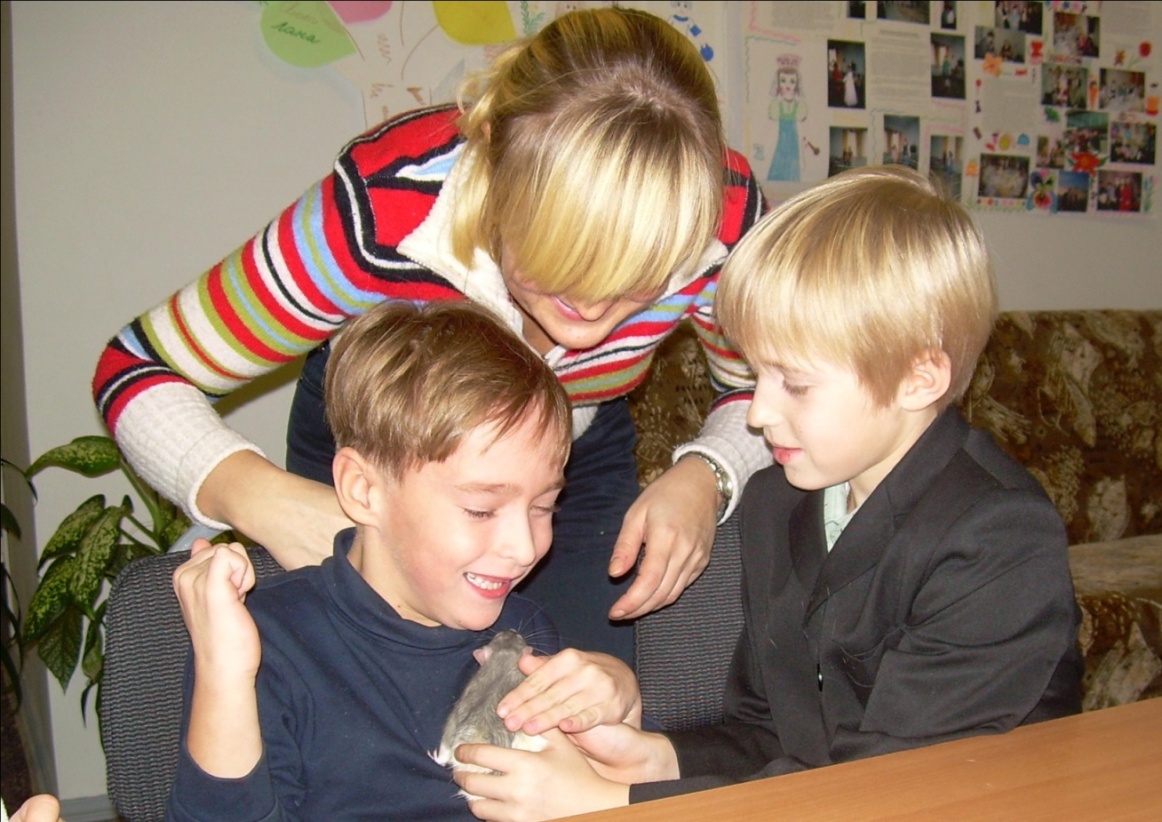 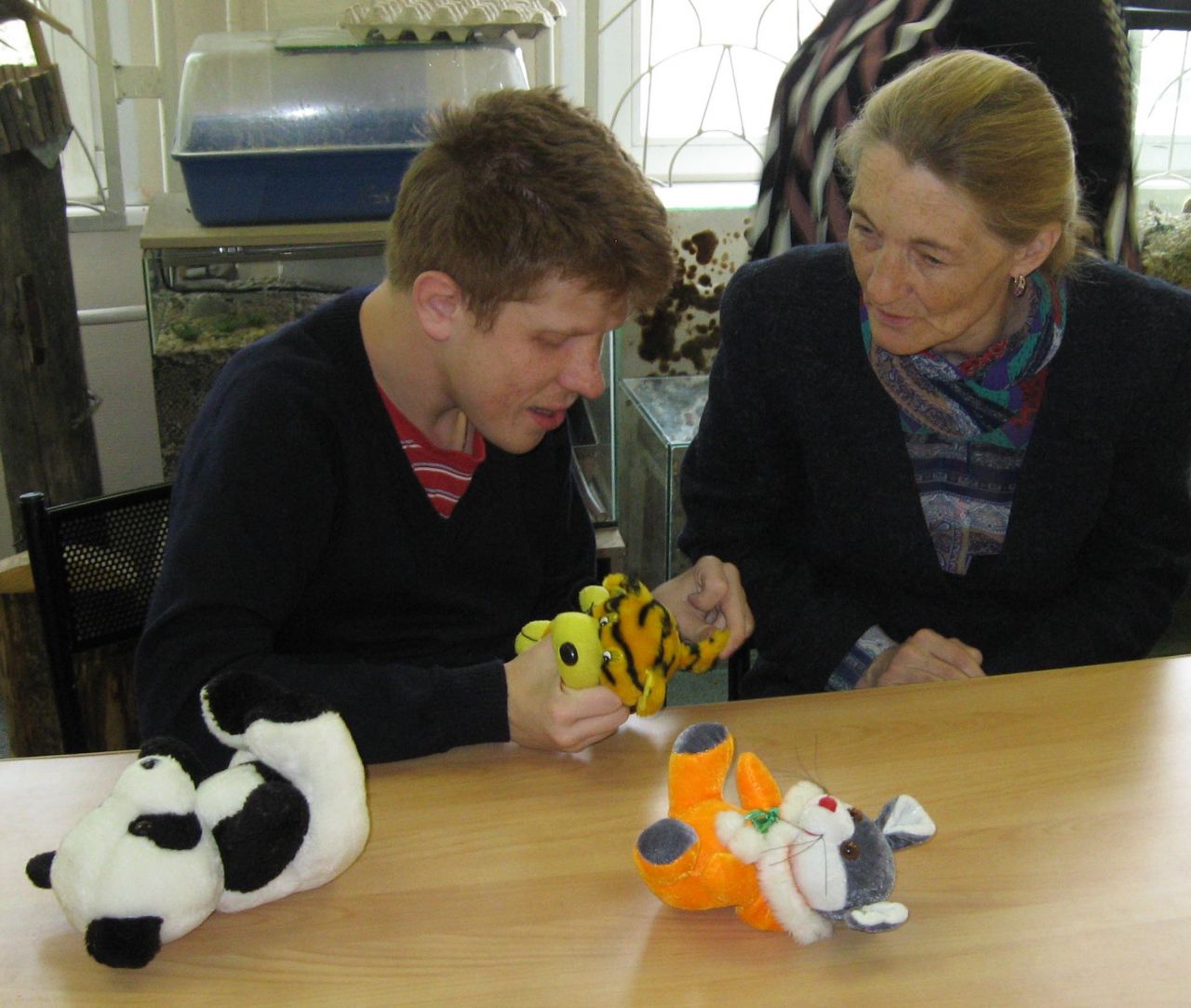 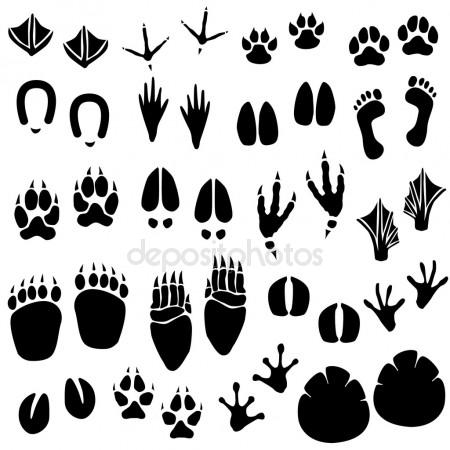 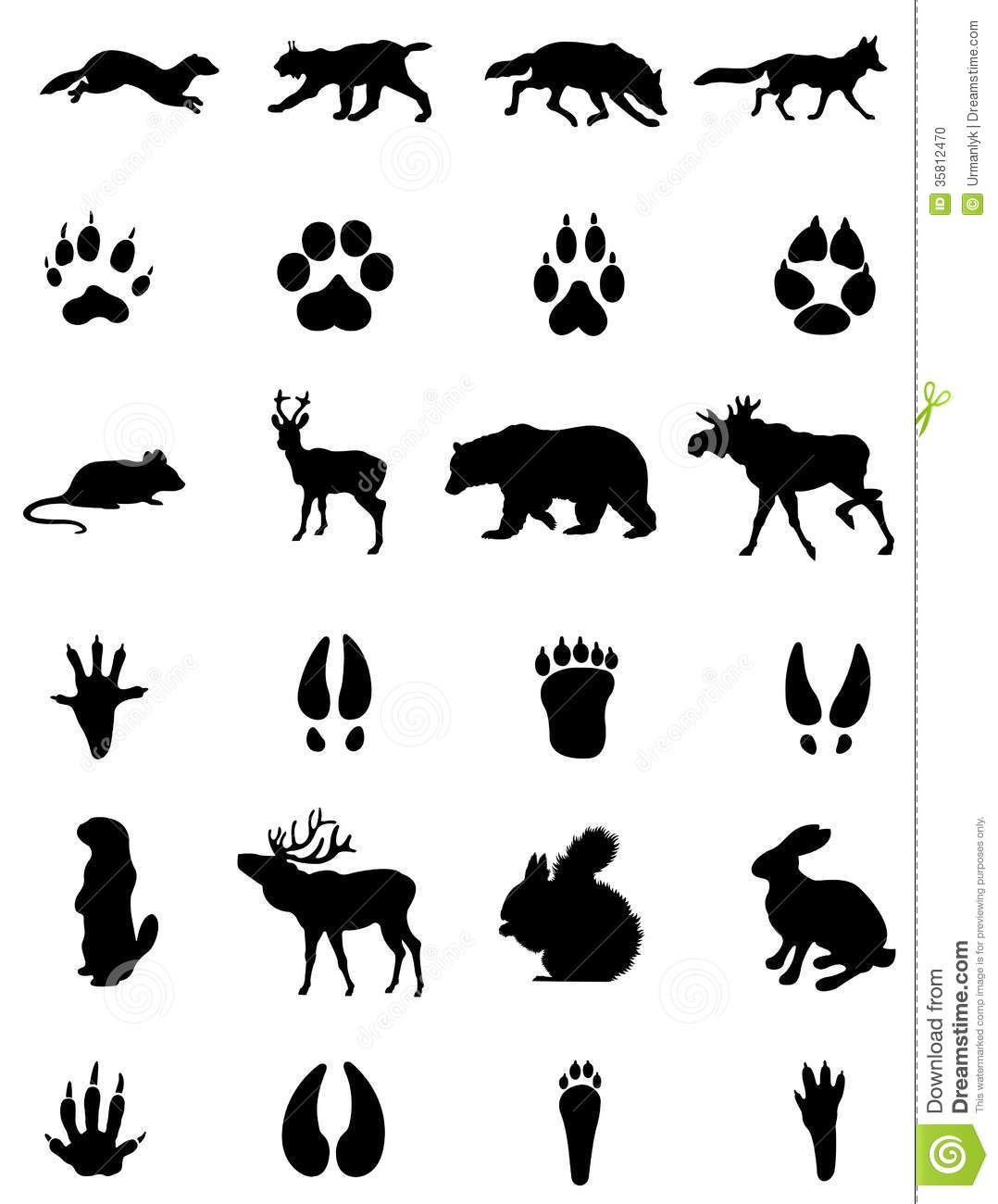 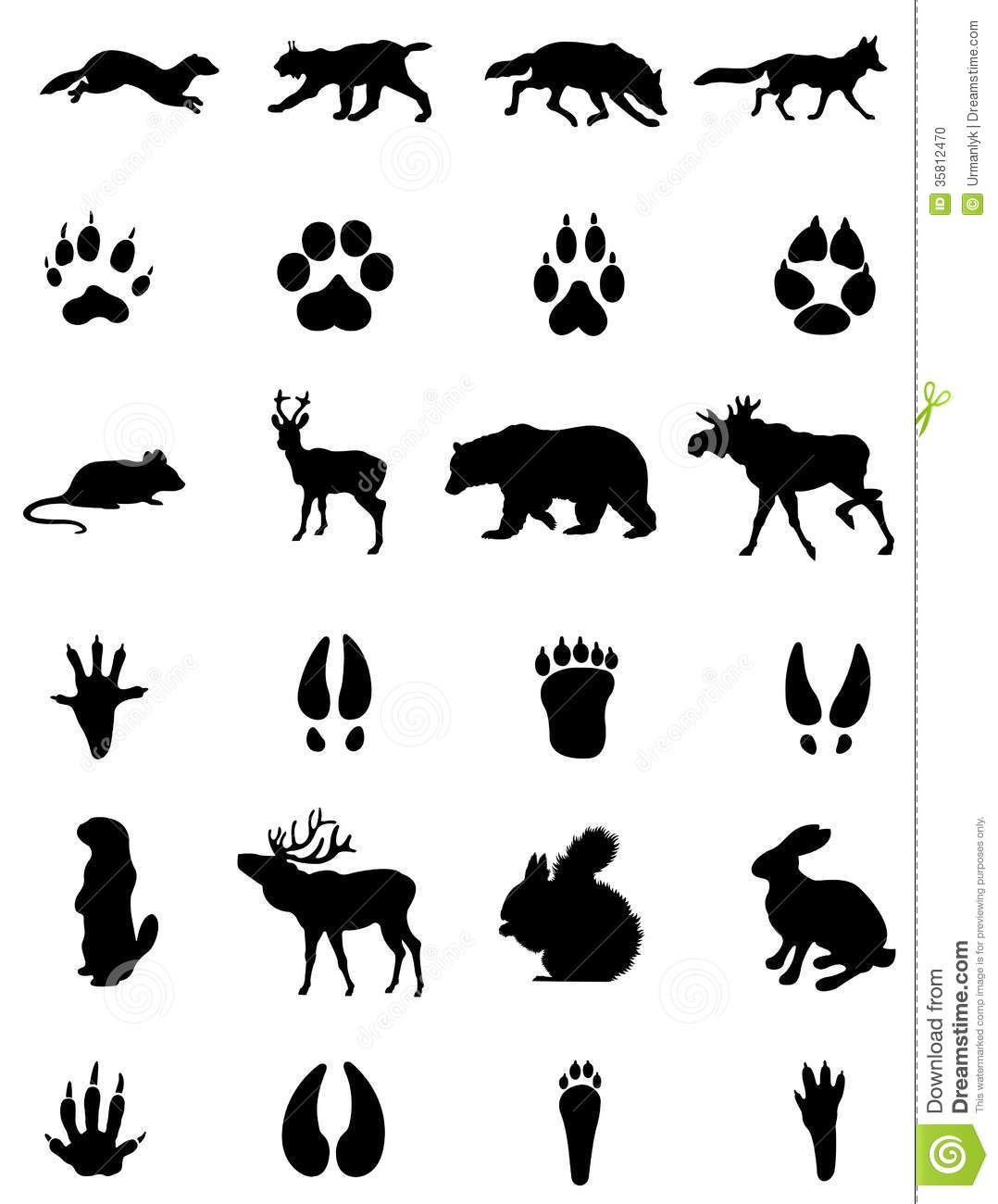 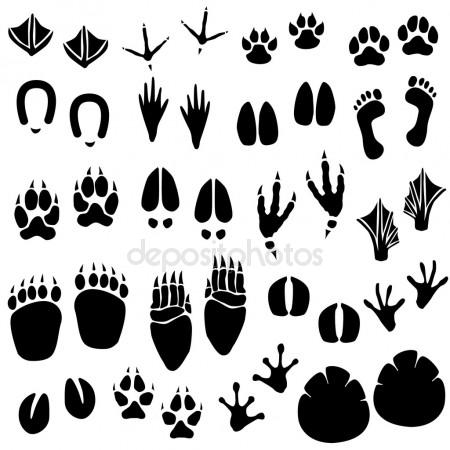 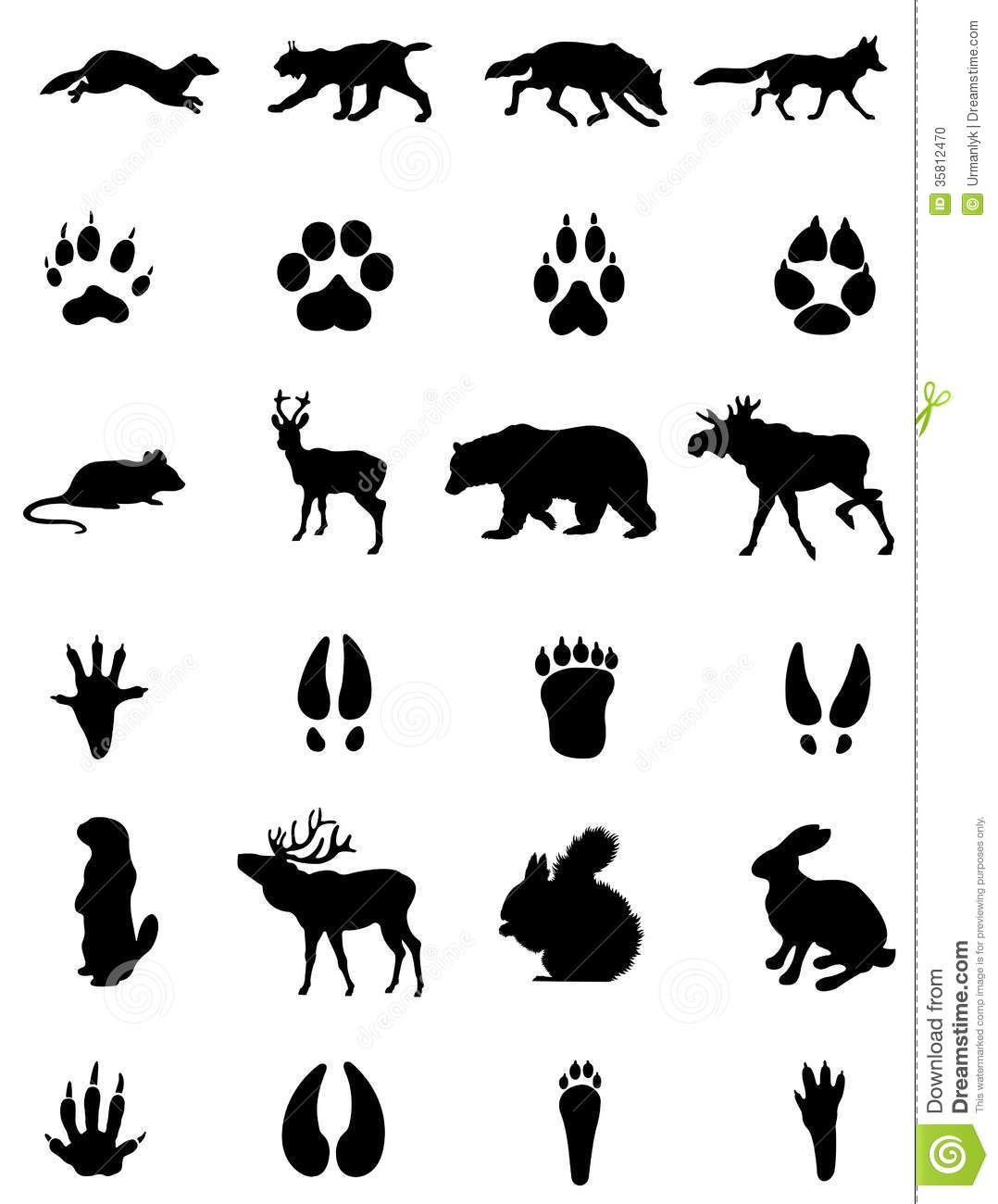 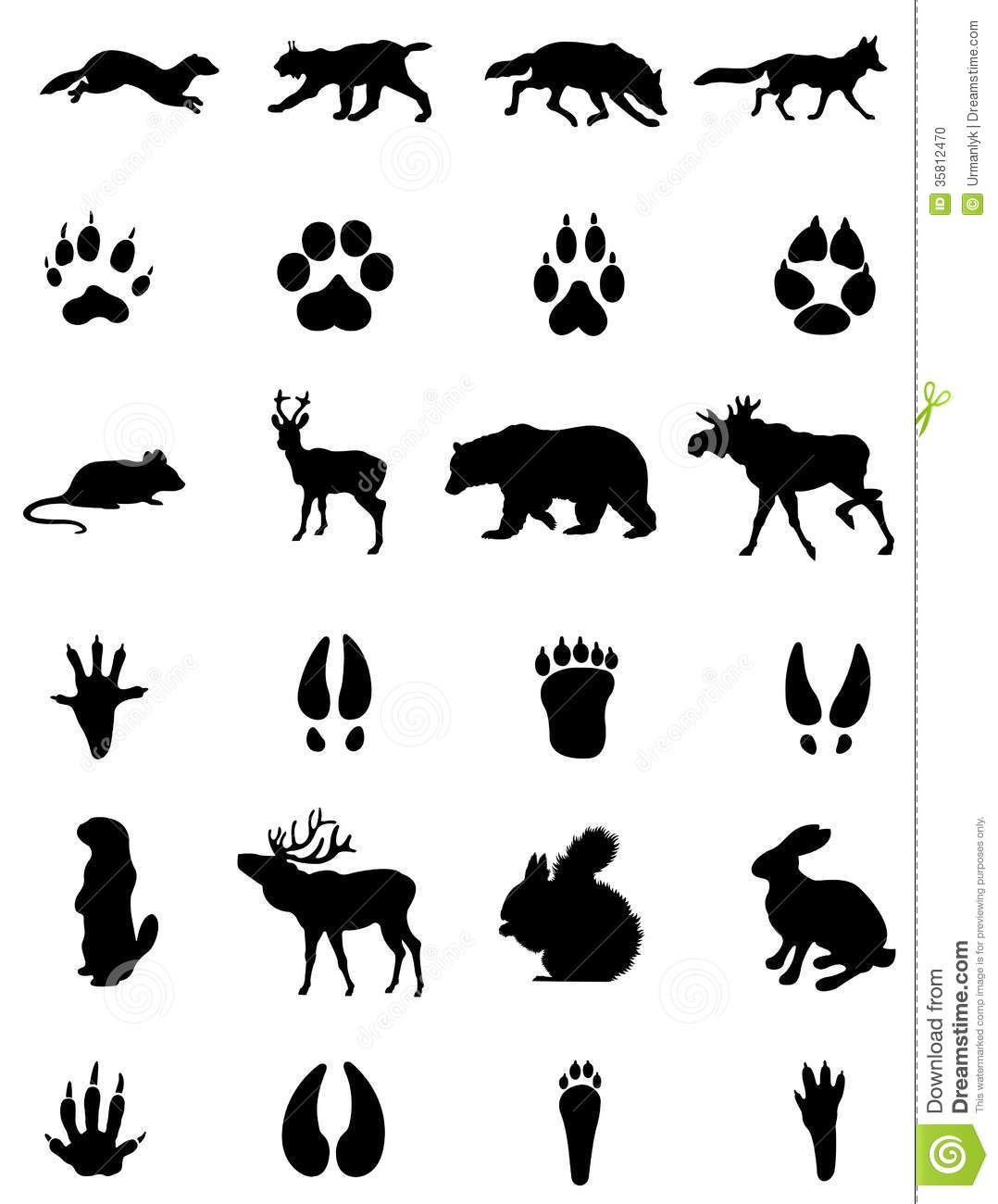 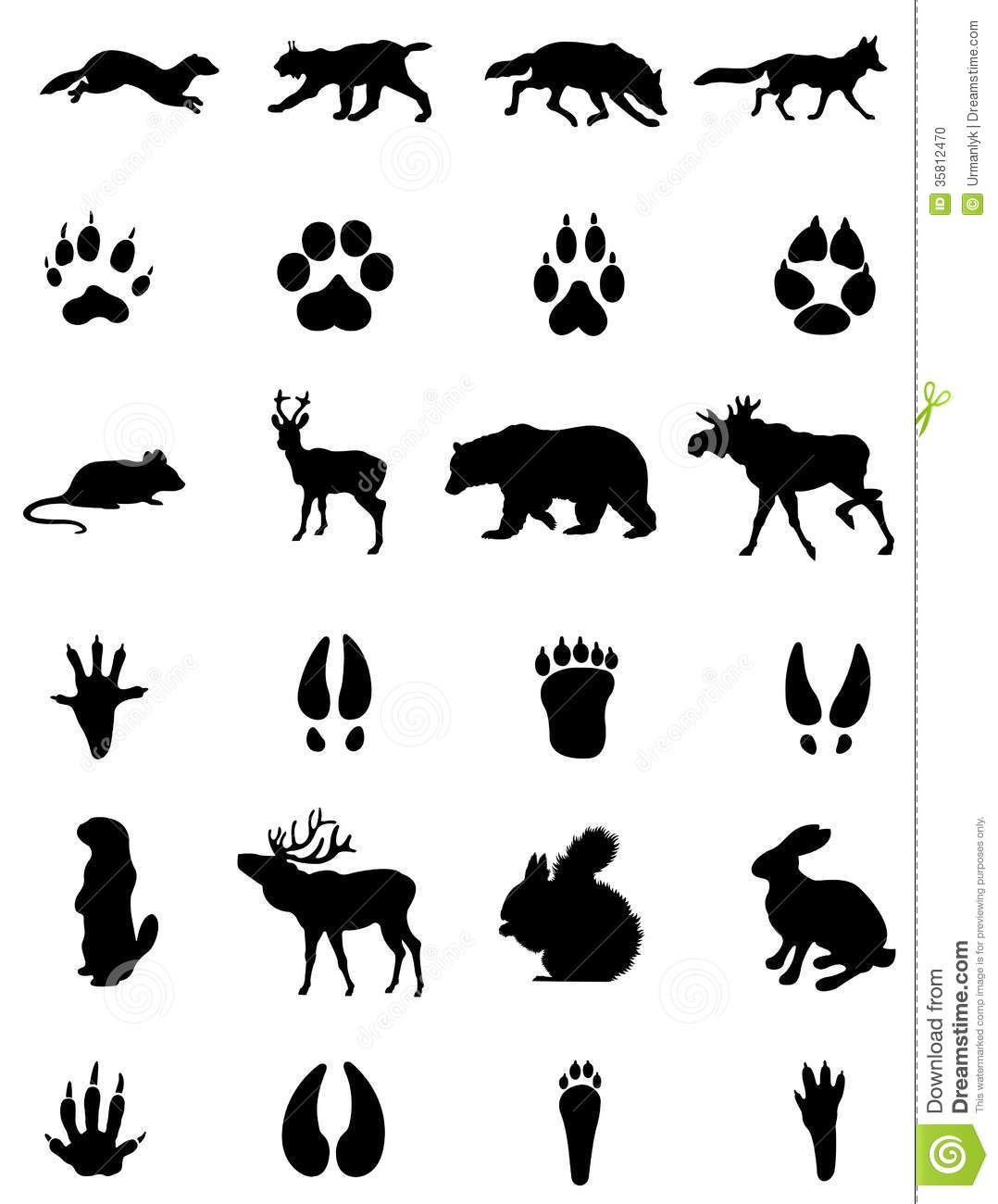 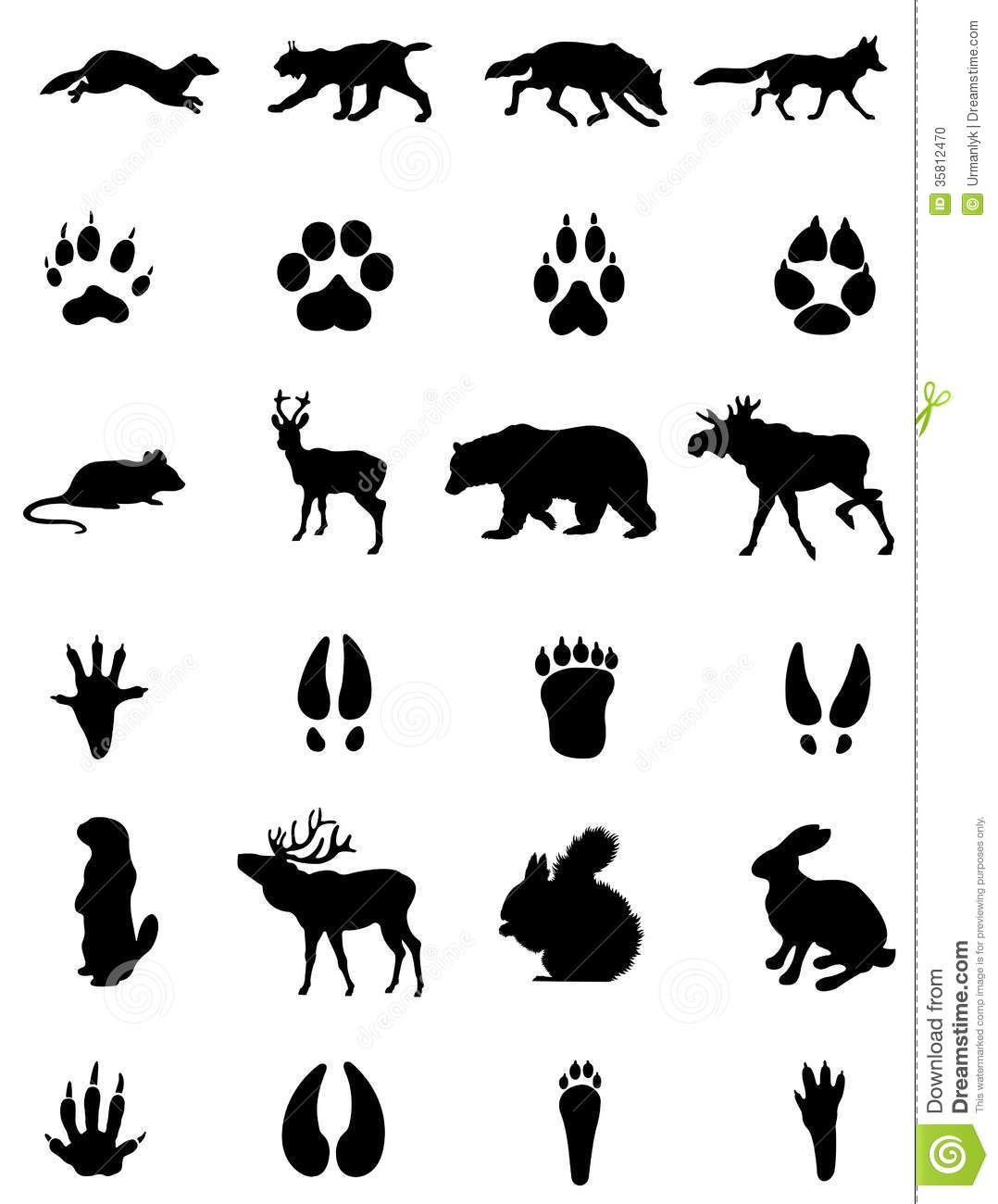